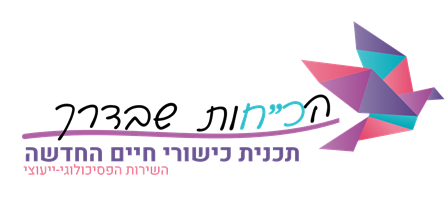 בס"ד
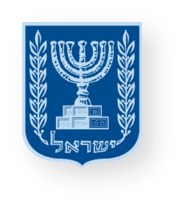 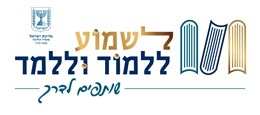 יחידת לימוד בכישורי חיים

חברות, סובלנות ומניעת אלימות

בעד עצמי- תכנית לחיזוק דימוי עצמי ודימוי גוף חיוביים
משרד החינוך
מינהל פדגוגי
אגף בכיר שירות פסיכולוגי ייעוצי
שיעור שלישי
כוחה של מחשבה
כיתות ד-ה
חברה חרדית- בנות
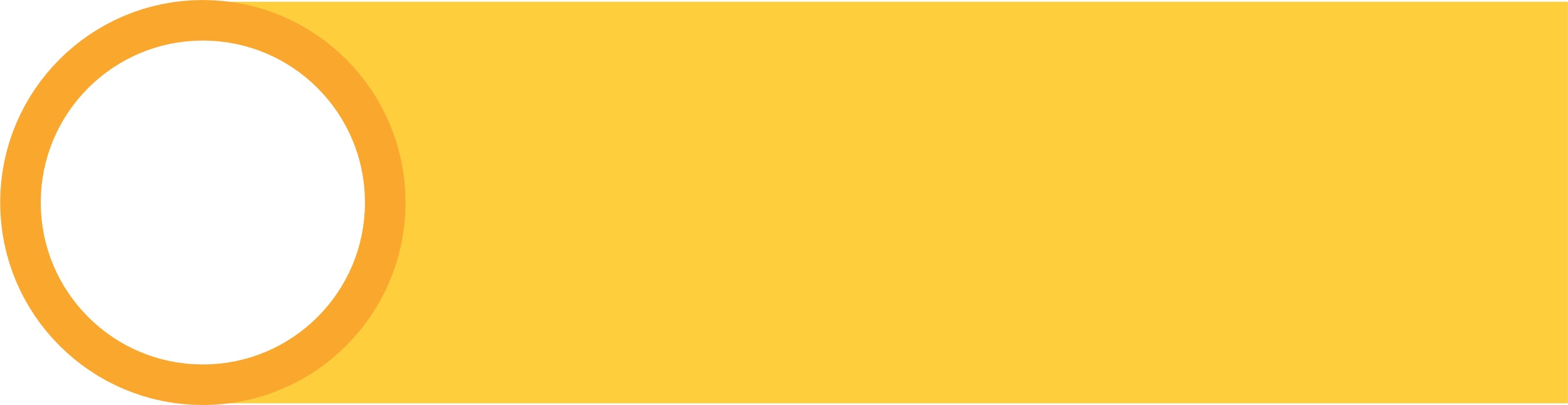 מיומנות מרכזיתמודעות חברתית
נושאי היחידה
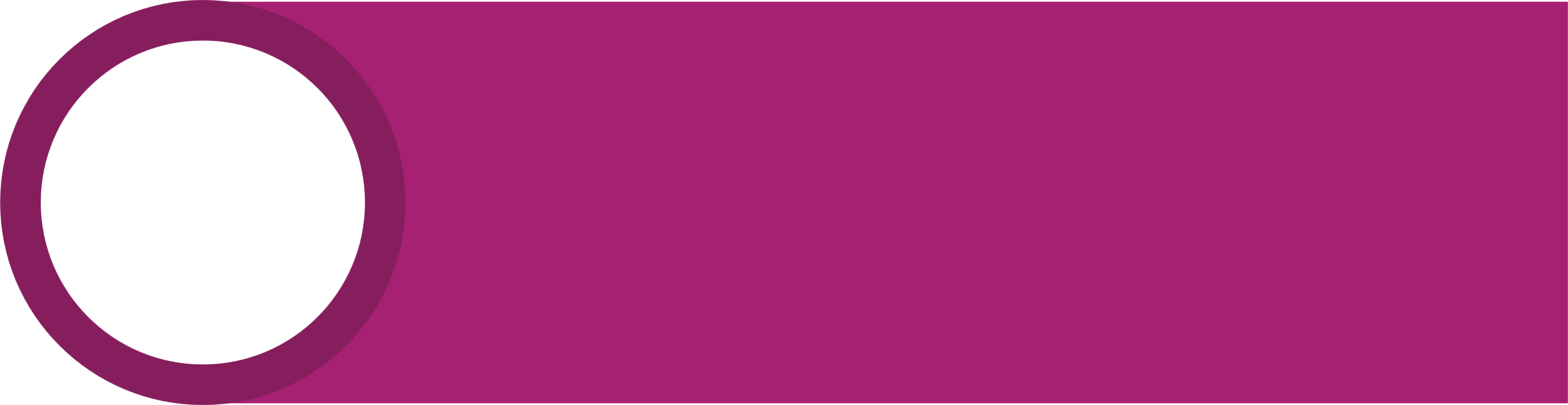 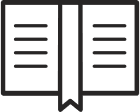 דאגה עצמית
1
1
מהי דאגה עצמית וכיצד נקדמה?
הערכה עצמית
2
חיזוק הערך העצמי ותמיכה אחת בשניה ברגעי משבר
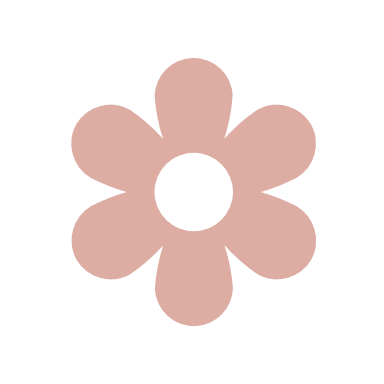 כוחה של מחשבה
3
ההבדל בין מחשבה מחזקת למחשבה מחלישה וכיצד לנהל שיח פנימי חיובי (דיאלוג פנימי)
גילוי וחיזוק הייחוד שבנו
4
4
4
הדגשת הייחודיות של כל אחד ואחת וסיכום היחידה
5
1
1
3
מטרות השיעור
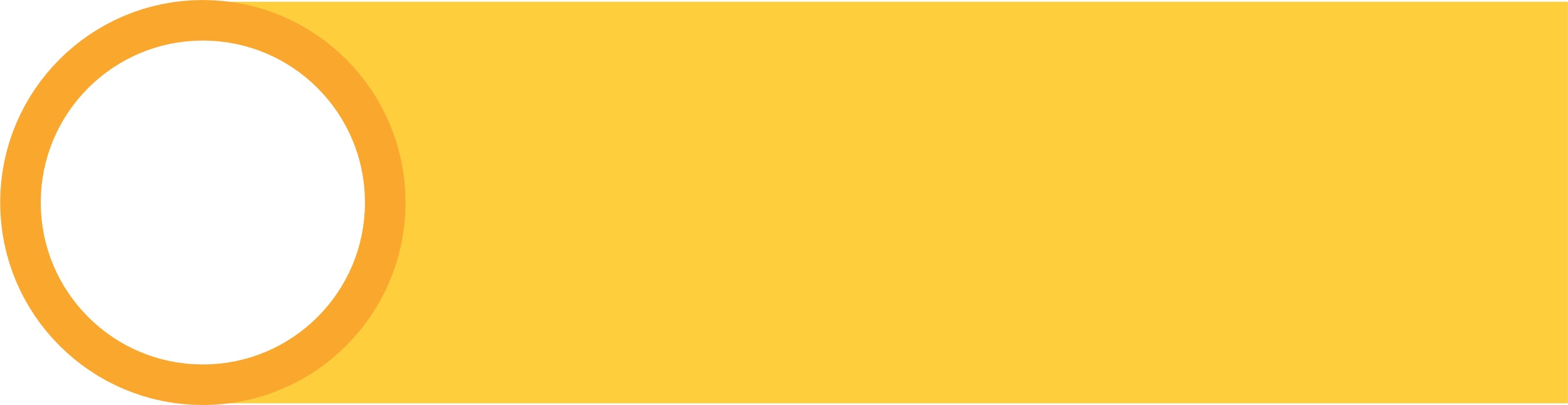 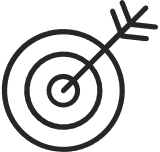 הבנת המושגים מחשבה מחזקת' ו'מחשבה מחלישה'.
זיהוי מחשבות מחלישות ומחשבות מחזקות והכרת דיבור פנימי לצורך למידה והעצמה במעגלי החיים השונים.
.
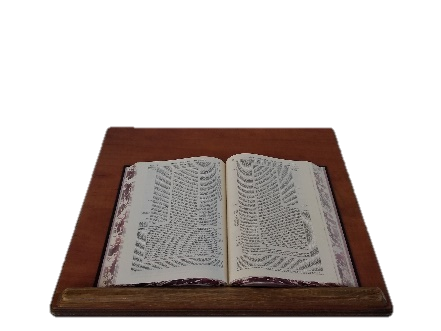 מן המקורות
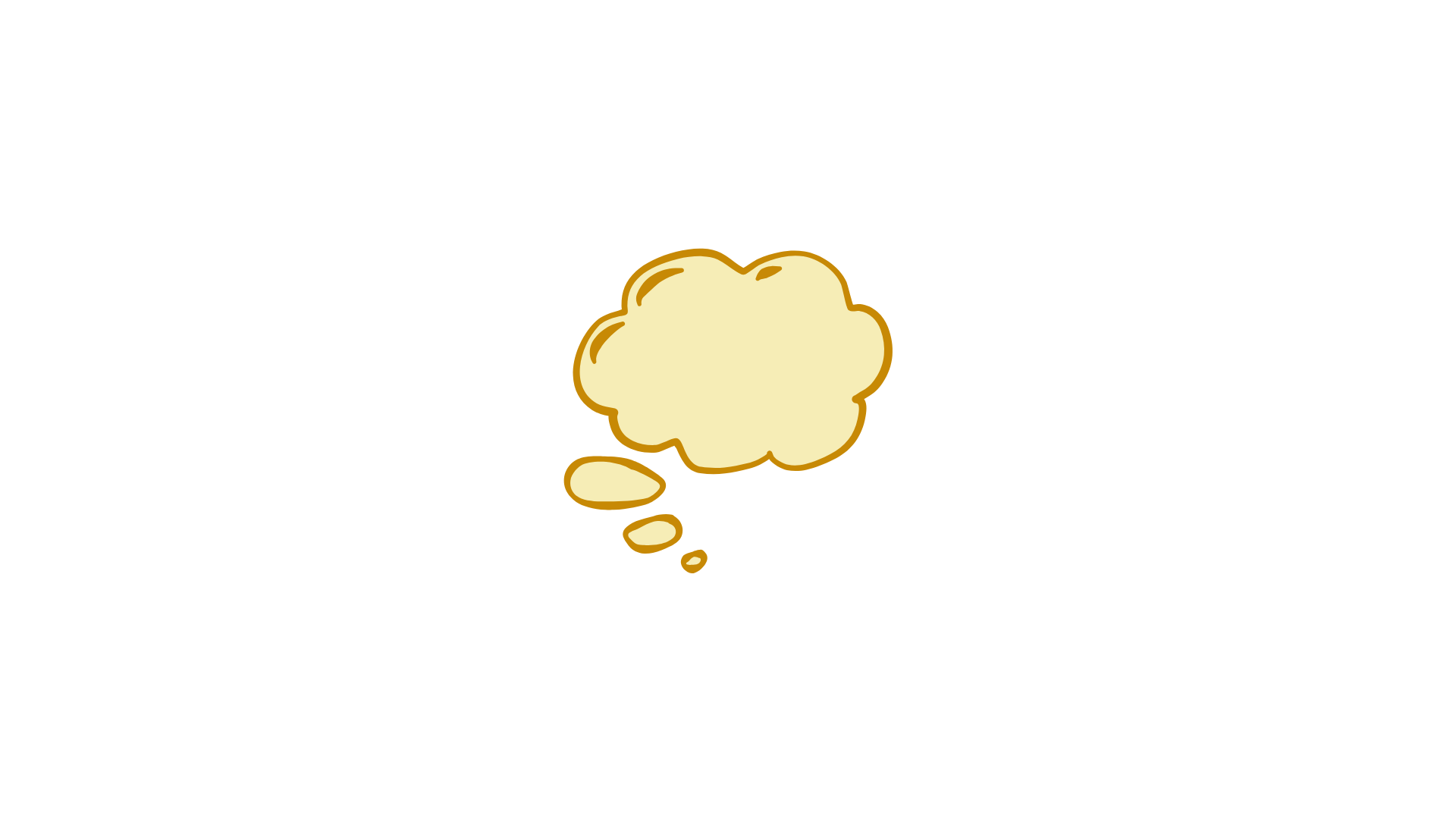 "אתה נמצא במקום בו נמצאות מחשבותיך ודא שמחשבותיך נמצאות במקום בו אתה רוצה להיות"
רבי נחמן מברסלב
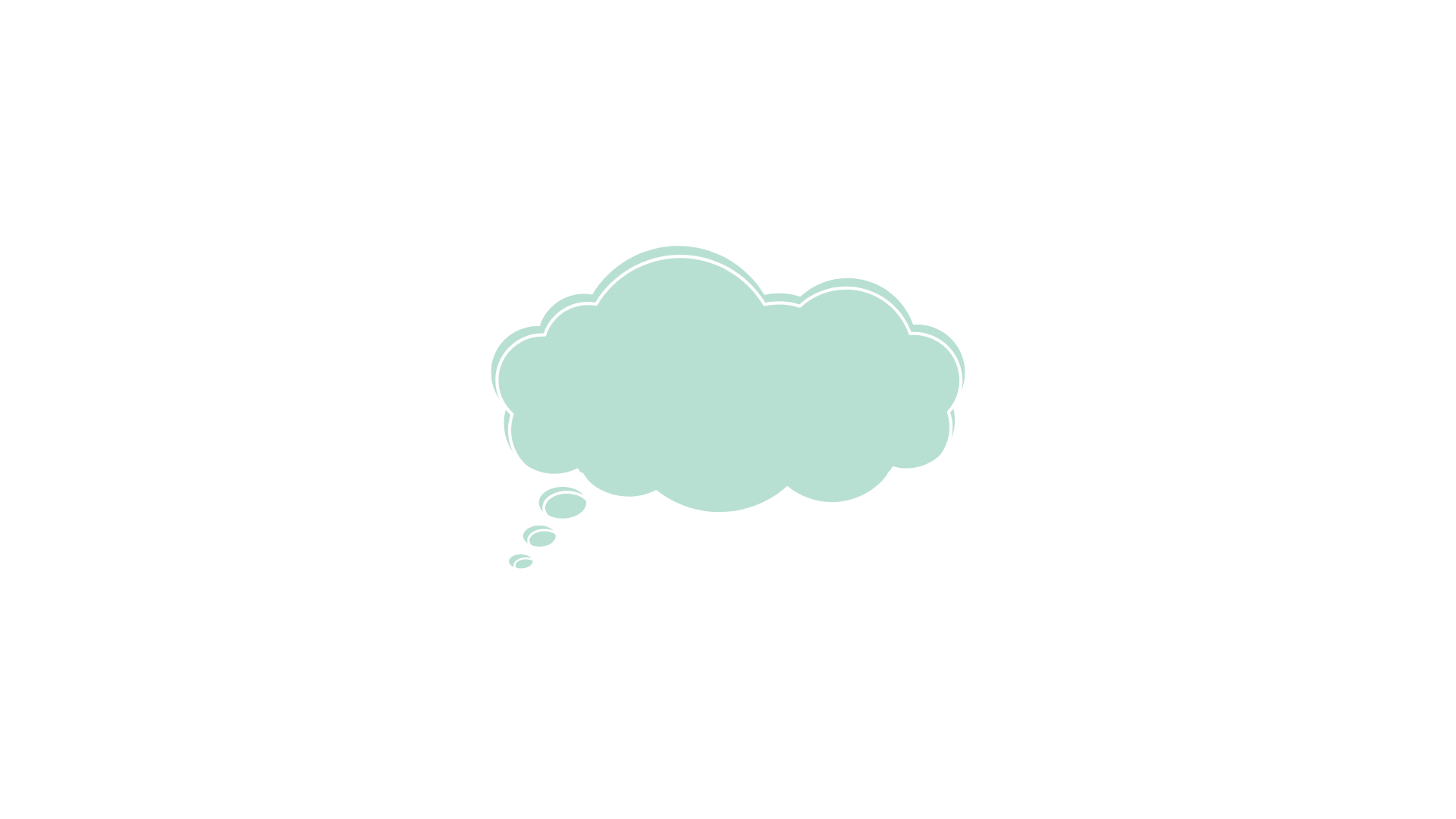 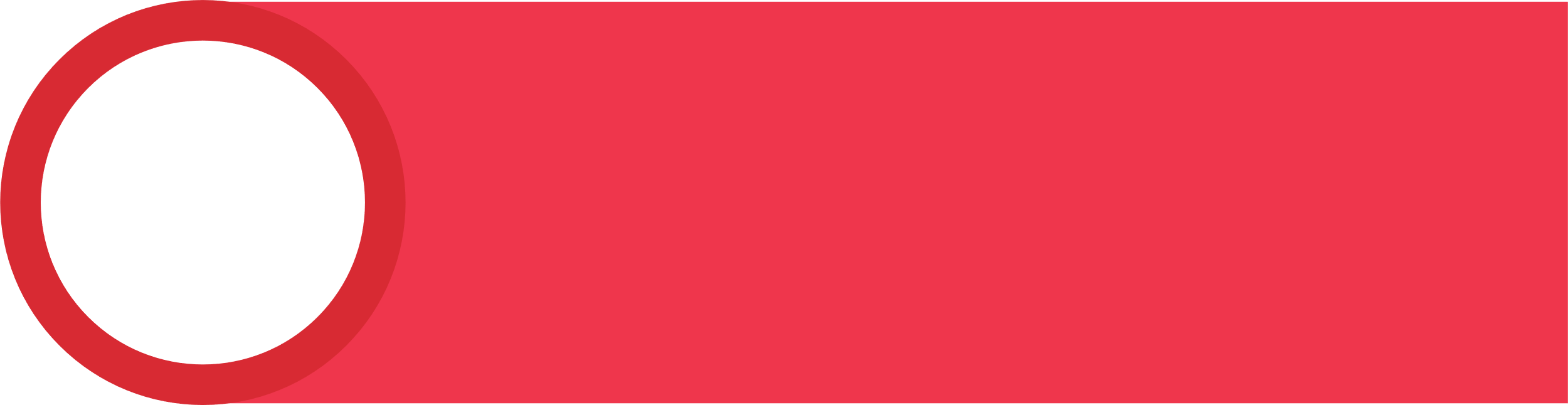 ידע, מיומנויות וערכים
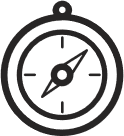 ערכים
מיומנויות
ידע
מיומנויות קוגניטיביות 
      חשיבה ביקורתית והטלת ספק

מיומנויות רגשיות (תוך-אישי)
מודעות עצמית – הכרת עצמי, זיהוי רגשות. 
הכוונה עצמית – ויסות עצמי.

   מיומנויות חברתיות (בין-אישי)
מודעות חברתית – הבנת האחר, זיהוי נקודת המבט של הזולת
התנהלות חברתית – אמפתיה, ניהול קונפליקטים, הקשבה.
אמפטיה
סובלנות
כבוד
הבנת המושגים מחשבות מחזקות ומחשבות מחלישות
התמודדות עם מחשבות מחלישות באמצעות דיבור פנימי.
פרקטיקות העשרה והרחבה
מהלך השיעור
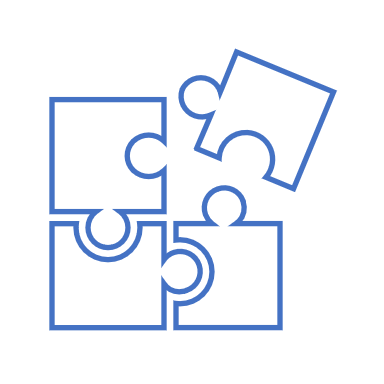 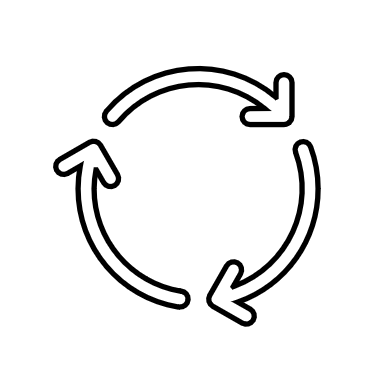 מסרים מרכזייםוסיכום
פעילת פתיחה-
 מהשיעור הקודם ועד היום... נזכרות
כוחה של מחשבה- הסבר
כוחה של מחשבה- 
פעילות כיתתית
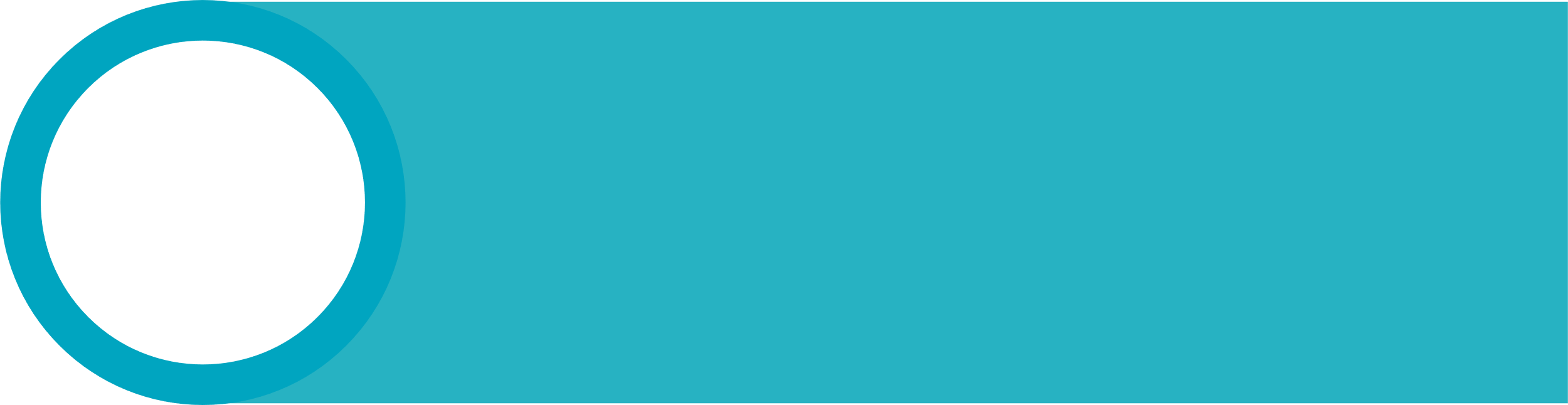 הנחיות להוראת השיעור
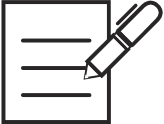 השקופיות הבאות מפרטות את מהלך השיעור ומיועדות להצגה בשיעור.

בגוף כל שקופית מופיע התוכן להקרנה ולעבודה עם התלמידות.
בתחתית השקופית (בהערות) נמצאות הרחבות והנחיות לך –  המורה.
הנחיות לשיח מיטבי
"איזהו מכובד, המכבד את הבריות" (אבות פרק ד')
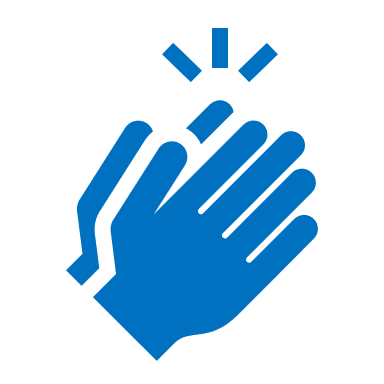 שיח מעודד ומקבל
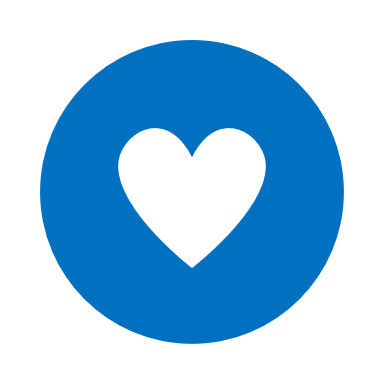 שיתוף מהלב
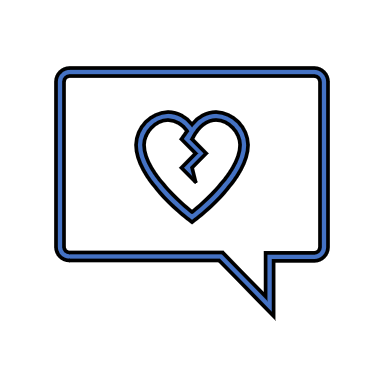 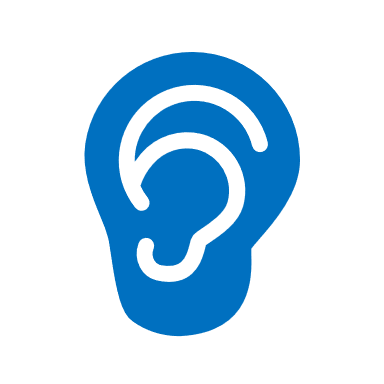 הקשבה ממקום מתעניין ולא שיפוטי
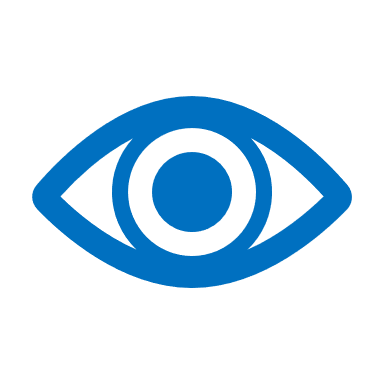 כבוד לדברי החברה
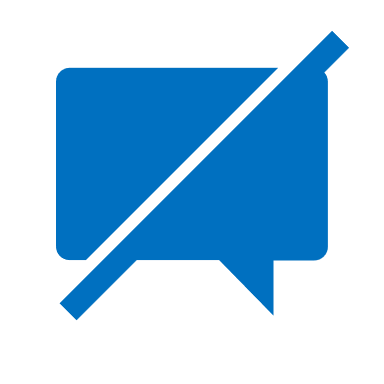 הנאמר בשיח נשאר בינינו, 
אפשר לשתף אחרים בנושא, אך לספר רק על עצמי
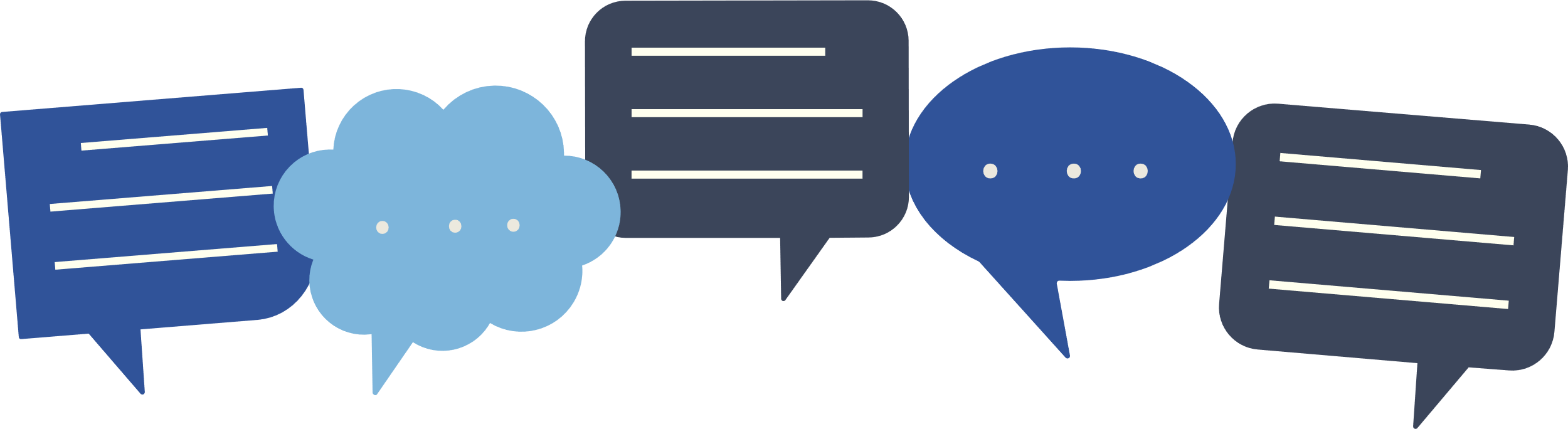 [Speaker Notes: חשוב לחזור על הכללים המרכזיים בכל שיעור, על מנת לבסס מרחב בטוח המאפשר שיח רגשי בין התלמידות.]
מהשיעור הקודם ועד היום... נזכרות
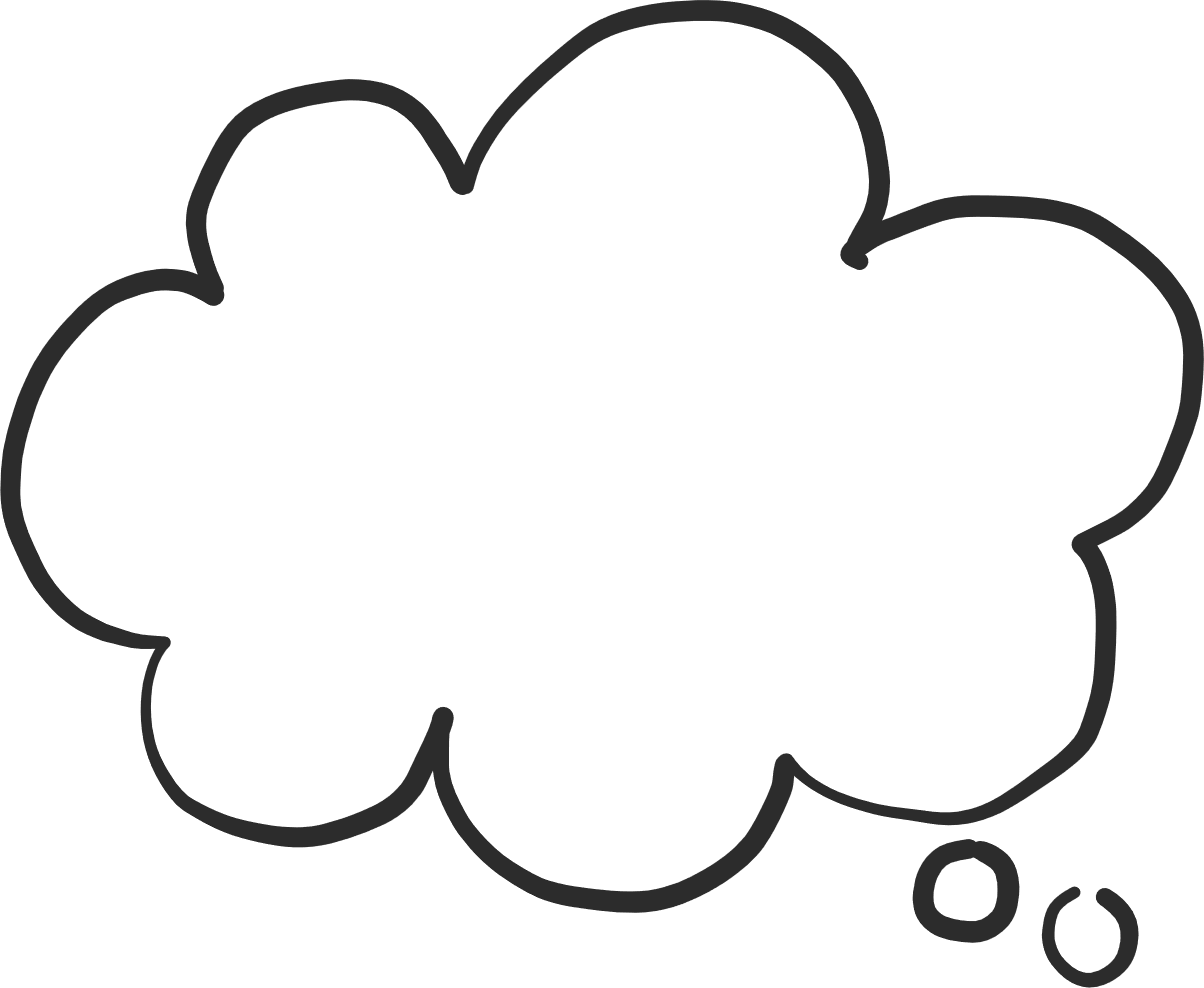 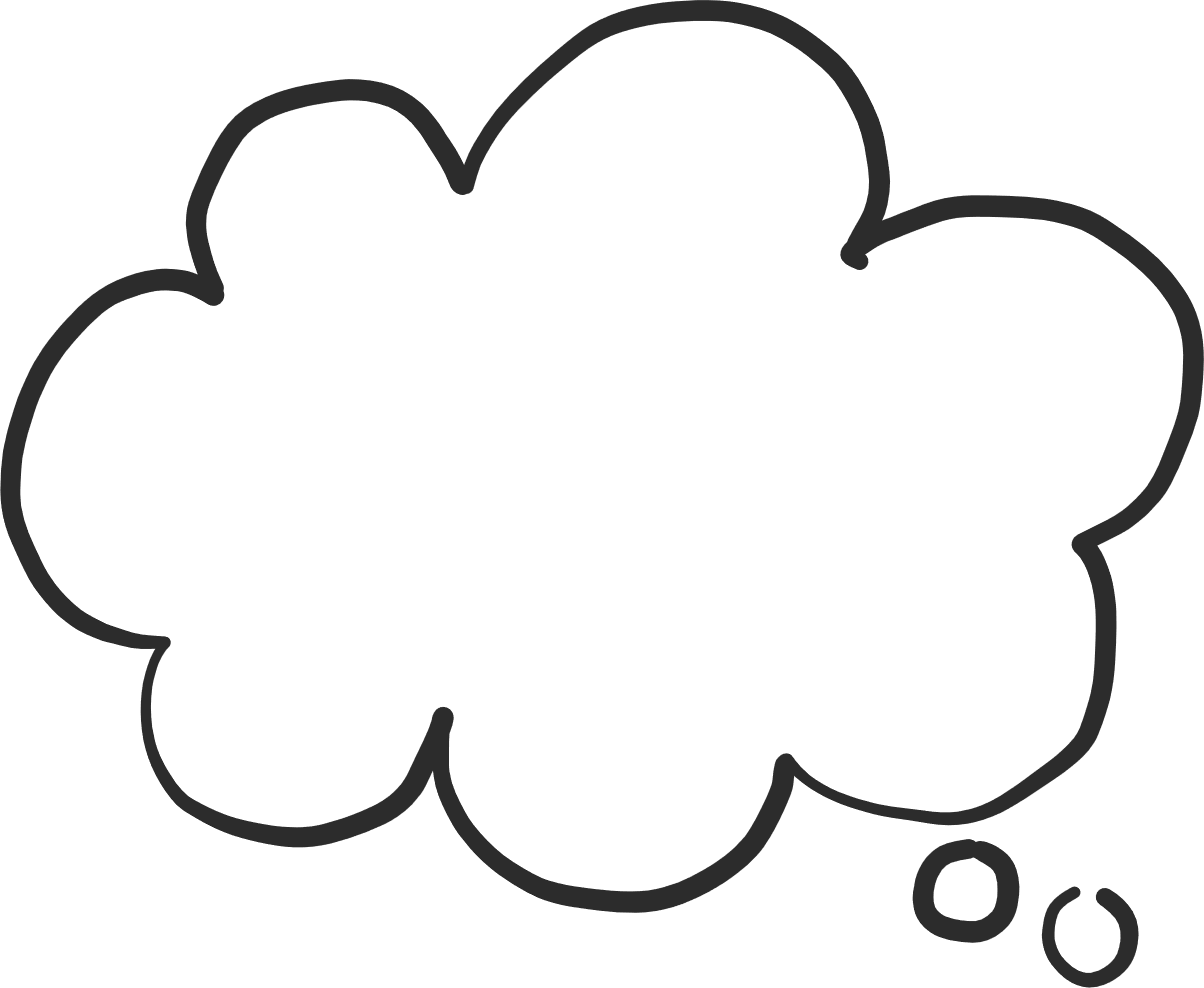 משהו שקרה לי השבוע והזכיר לי את מה שלמדנו...
אירוע מהשבוע האחרון בו יישמתי משהו שלמדתי מהשיעור...
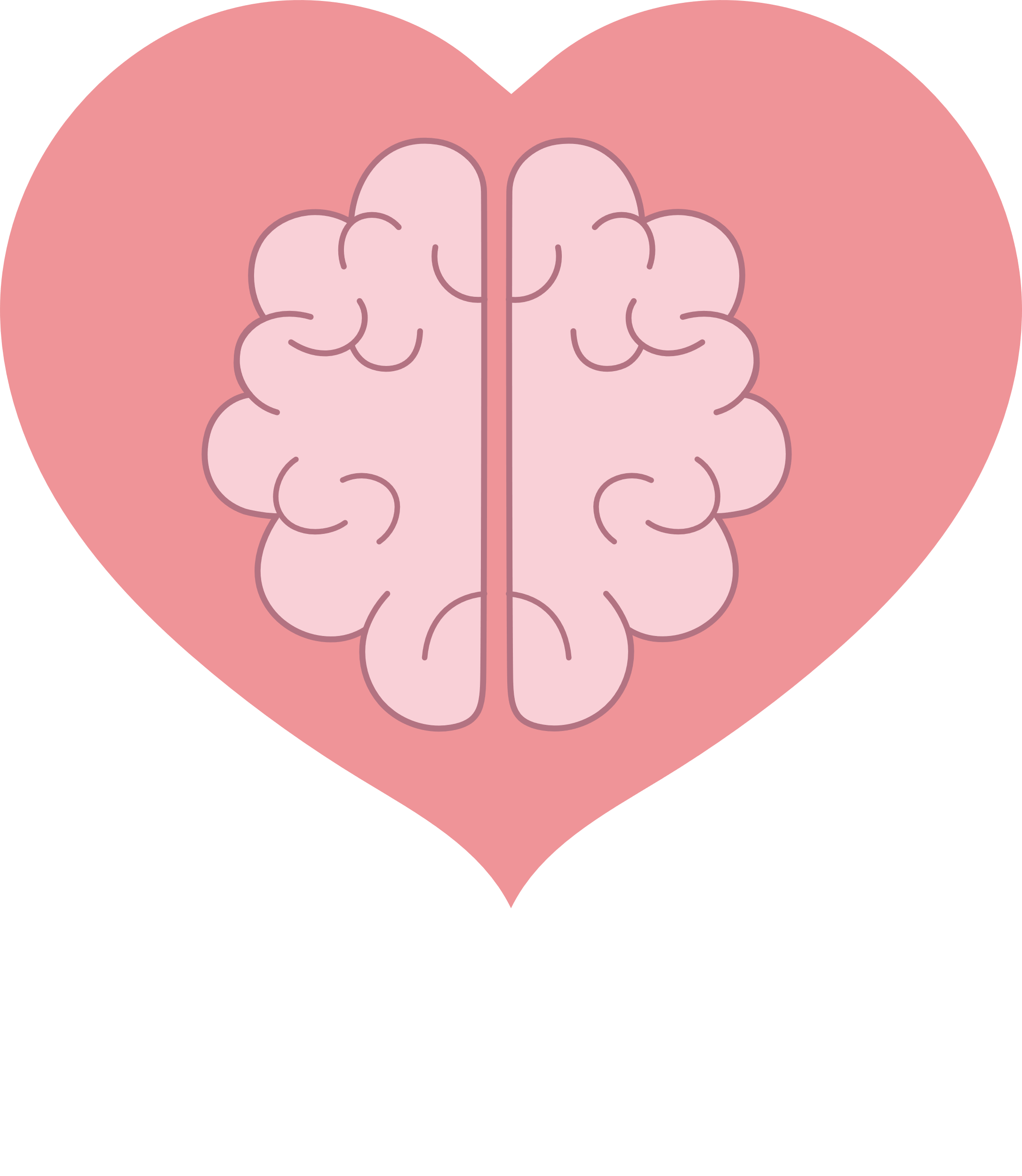 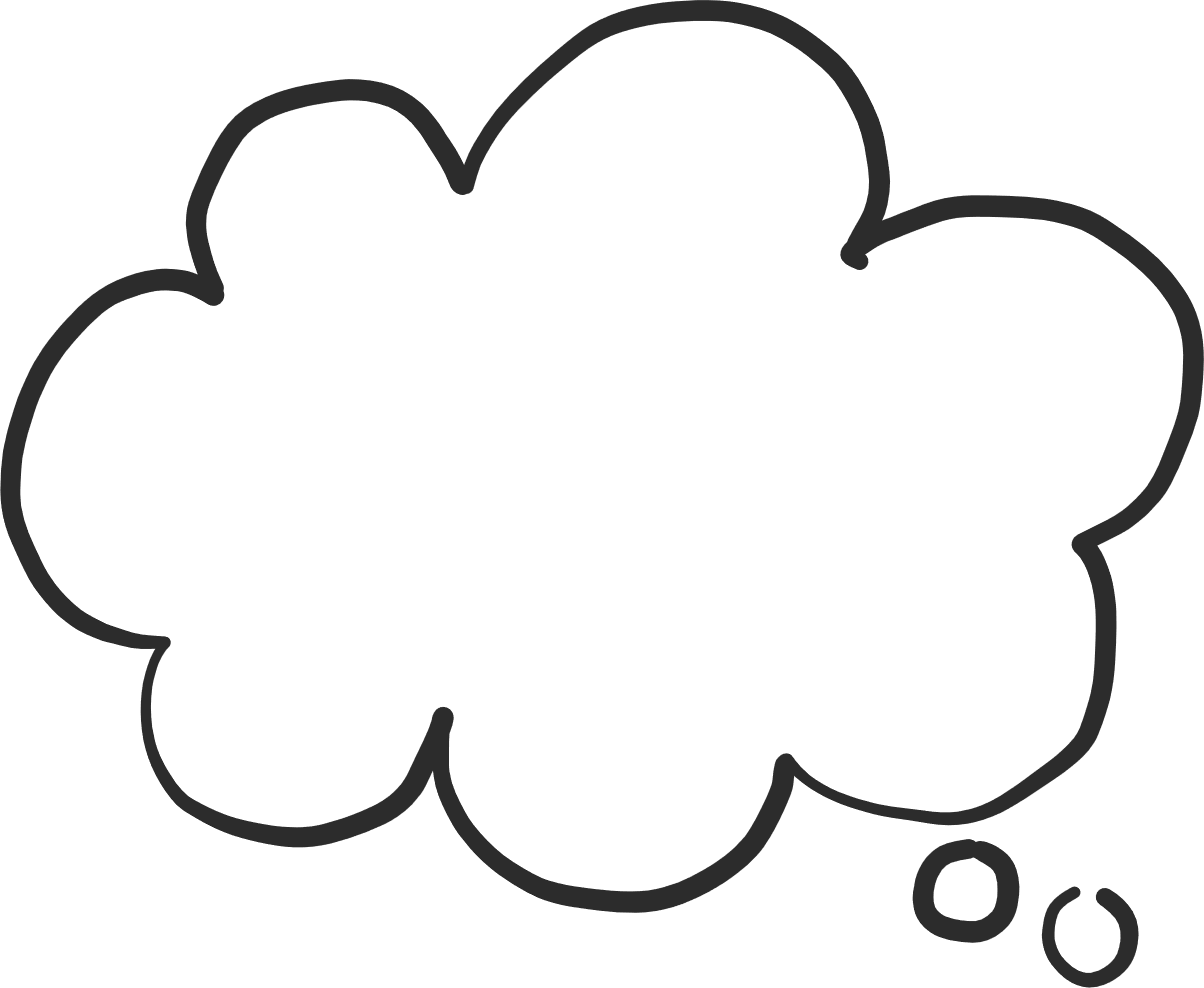 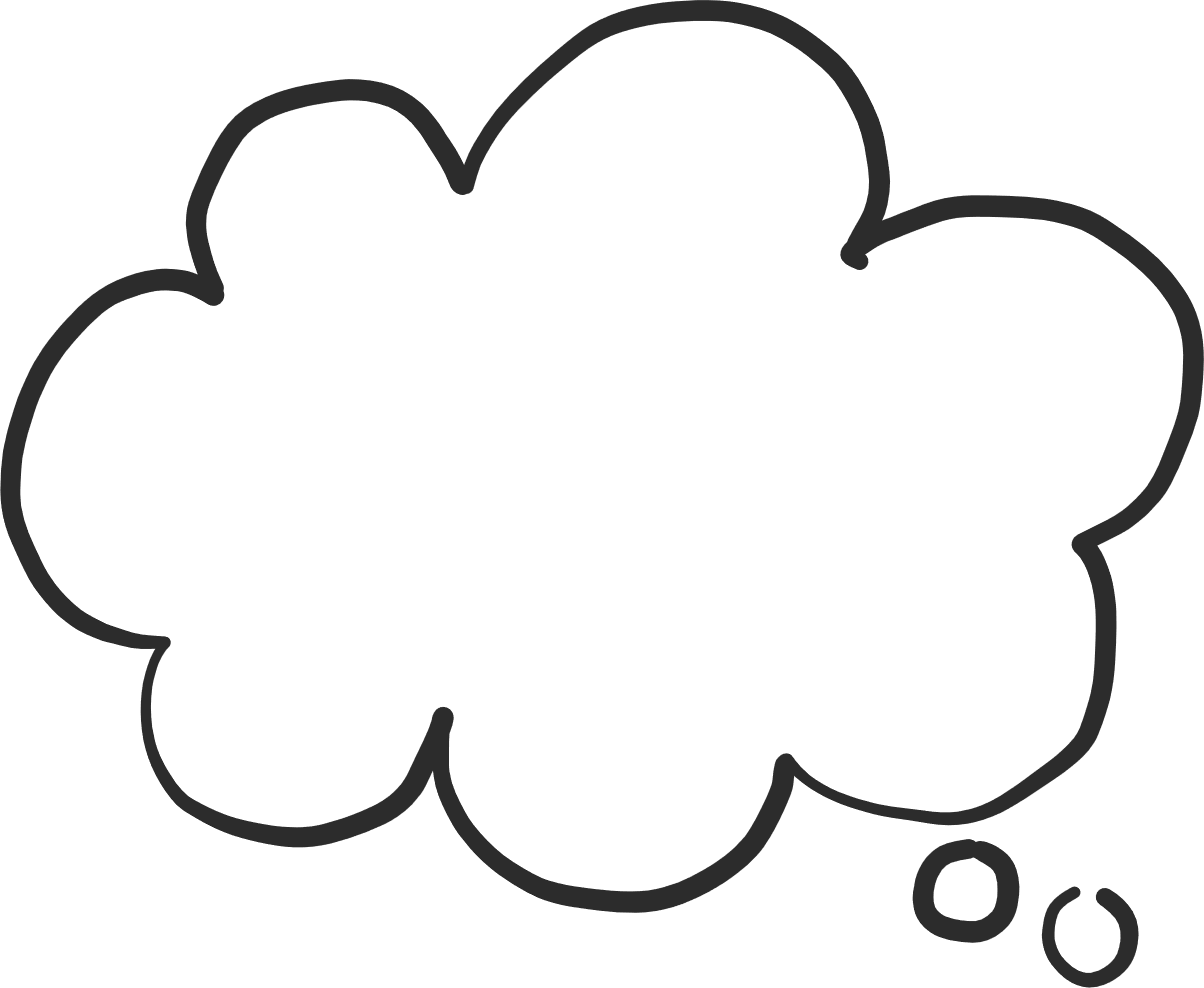 משהו שאני רוצה להגיד בהמשך לשיעור הקודם...
משהו שהבנתי בעקבות השיעור הקודם...
ממשיכים לתחנה הבאה
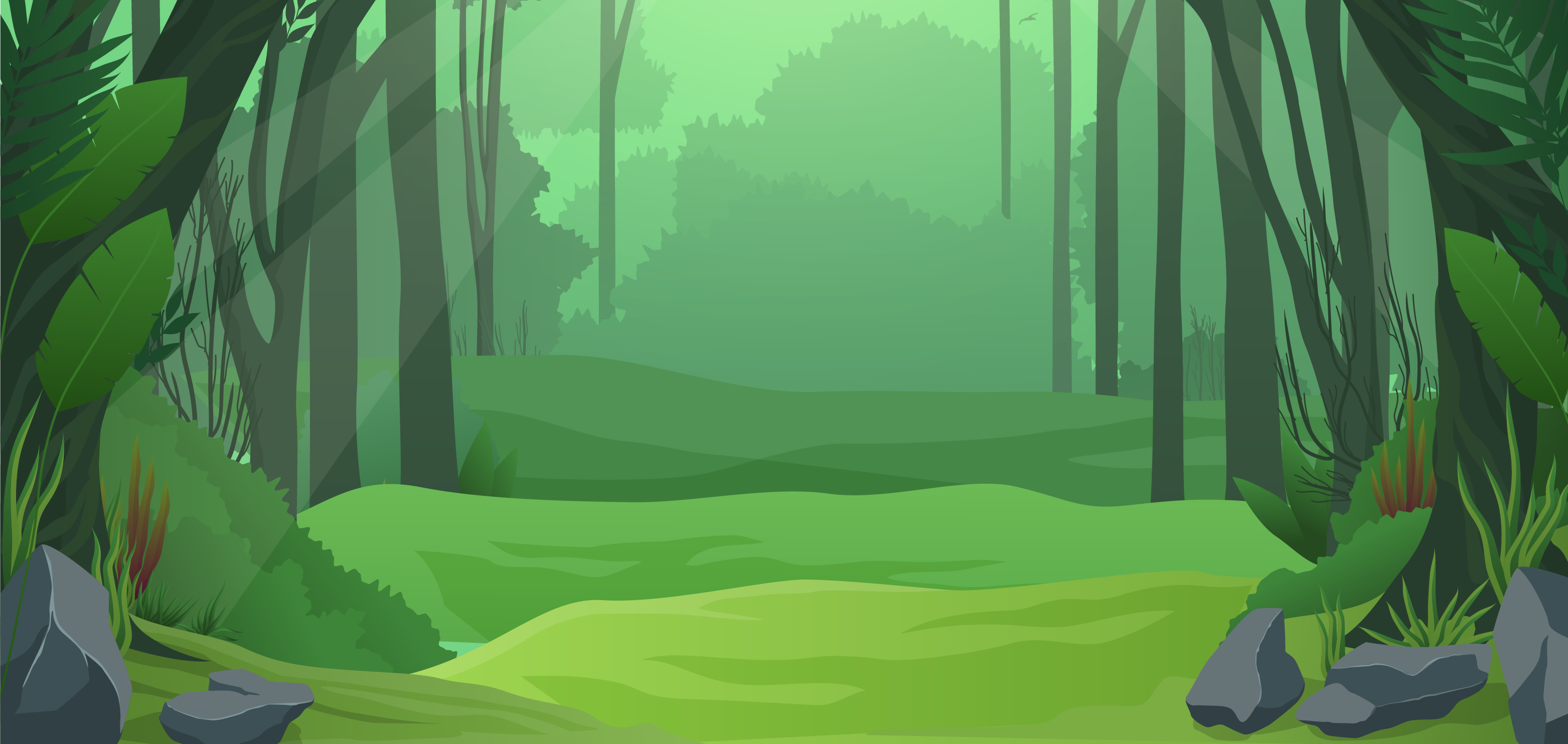 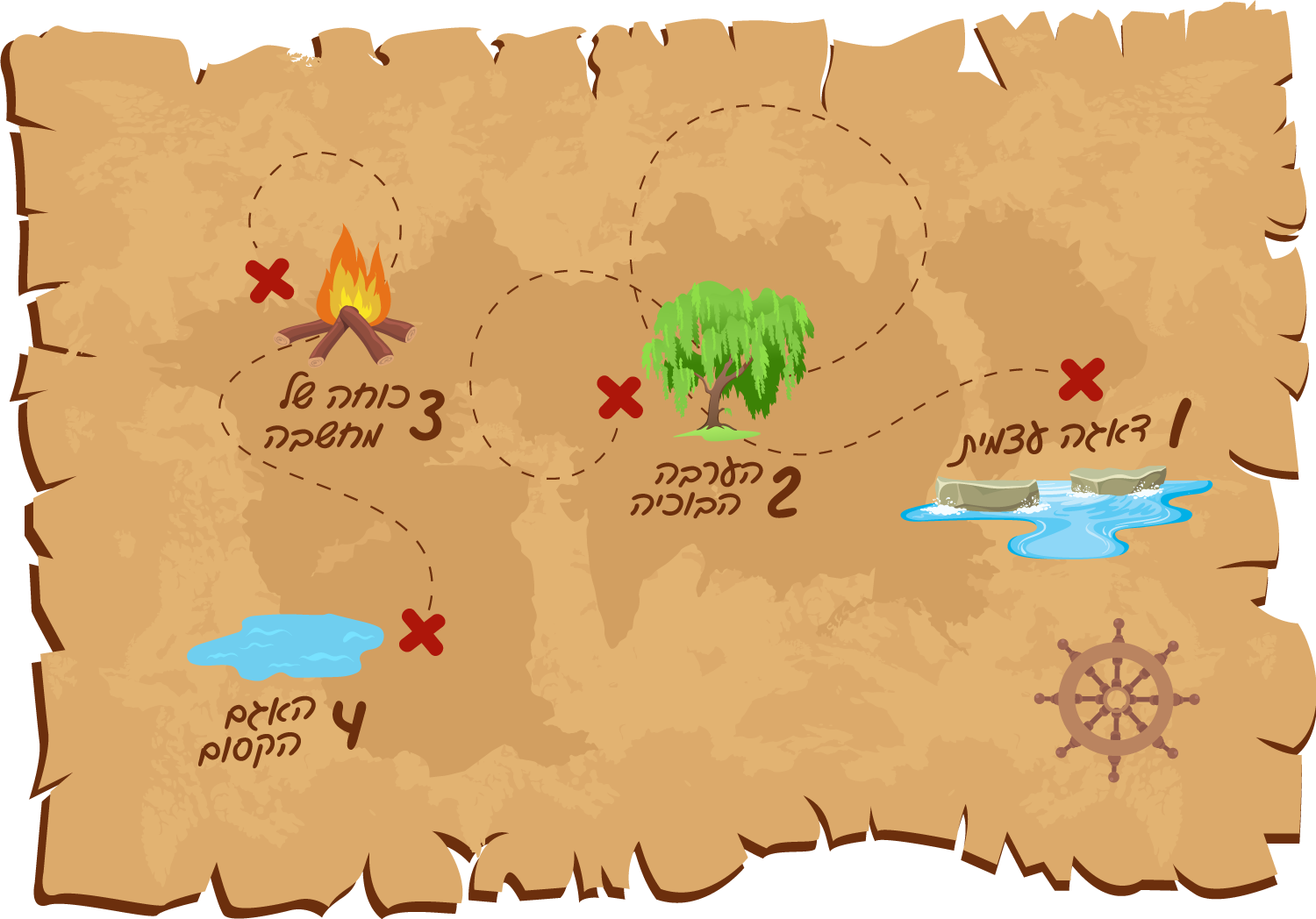 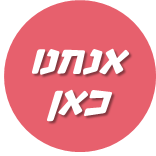 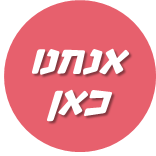 [Speaker Notes: במפגש הקודם סיימנו תחנה! ממשיכות לתחנה הבאה]
כוחה של מחשבה
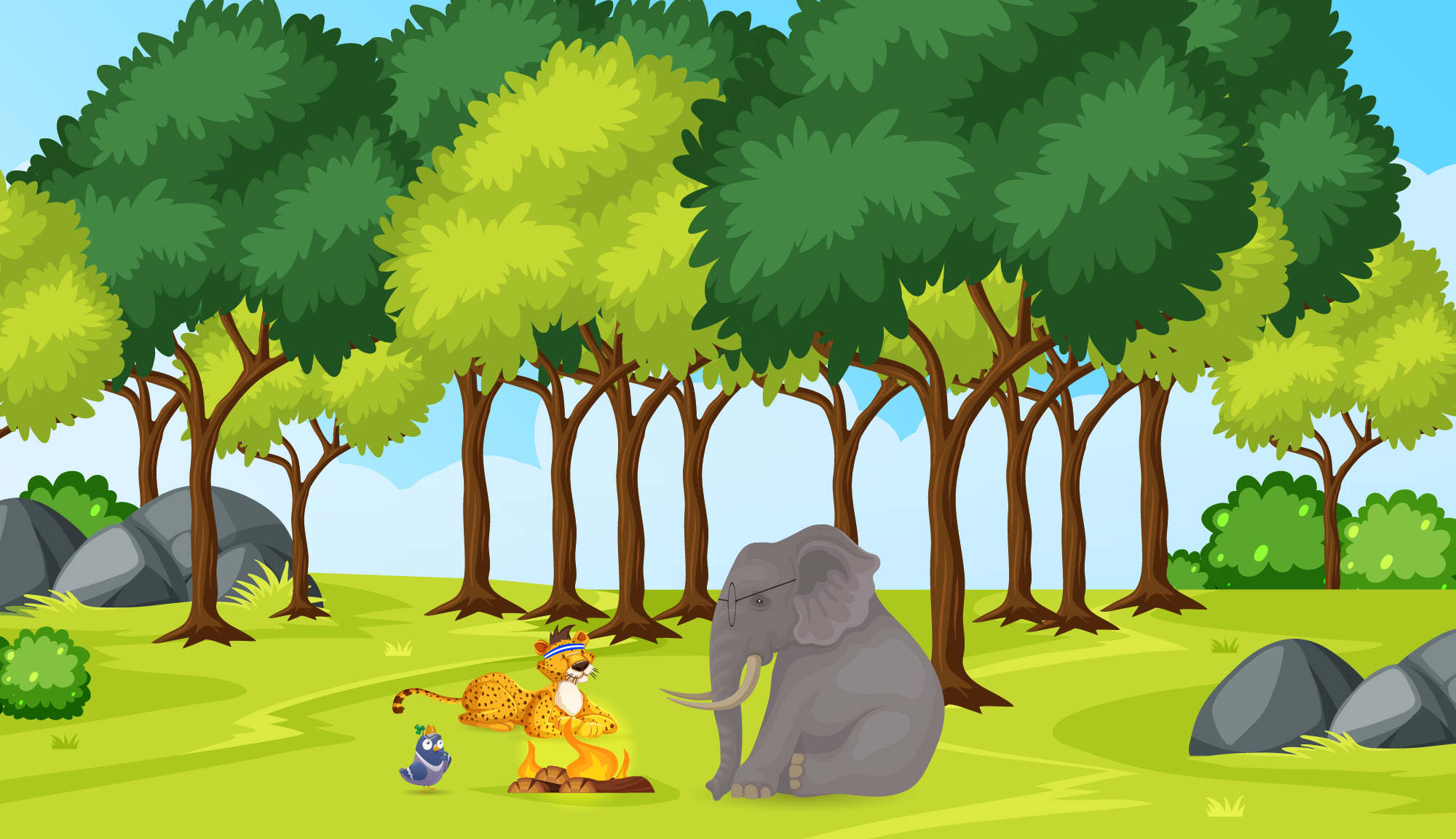 כמה אני קטן ביחס לפולי הצ'יקיטה, לפעמים אני מרגיש חסר חשיבות
[Speaker Notes: למורה: הקריני והקריאי את דבריו של צופי.]
כוחה של מחשבה
אנו ננעלים על תפישות/ סיפורים שמשפיעים על ההתנהגות שלנו, ובדרך זו מעצבים אותנו.
בחלק מהמקרים נמנע מהתנסויות מסוימות בגלל השיח הפנימי שלנו, מה שמצמצם את ההזדמנויות שלנו בחיים.
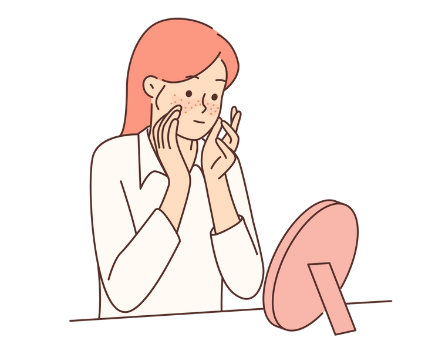 [Speaker Notes: למורה: נושא הפעילות: כוחה של מחשבה
זמן פעילות: 15 דקות 
מטרה: זיהוי מחשבה מחלישה והפיכתה למחזקת, התמודדות עם קולות חיצוניים ופנימיים. 

מהלך הפעילות: 
בתחנה השלישית ניחשף למצבים יום יומיים שלנו. מצבים שבהם יש בכוח המחשבה שלנו להרים או להוריד את המורל שלנו.  
הציגו כל שקף, הקריאו את הטקסטים ונהלו דיון בכיתה בנושא. שני השקפים הבאים הם דוגמה למחשבה מחזקת או מחלישה.]
כוחה של מחשבה
"אני ממש אוהבת את החולצה החדשה שלי, אבל מפחדת שיצחקו עליי בכיתה"
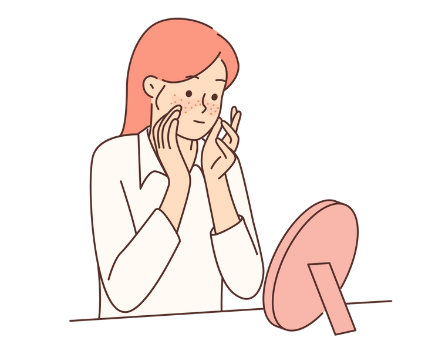 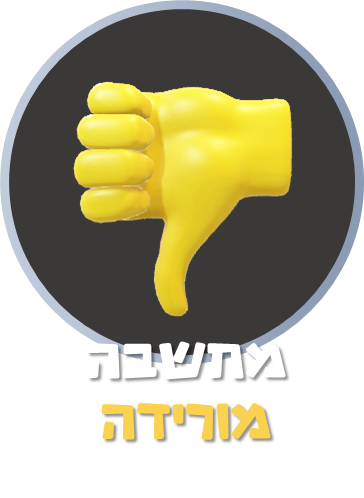 מחשבה מחלישה
[Speaker Notes: למורה: שאלי את התלמידות:
איזה רגש מייצרת אצלכן המחשבה הזו?
"מפחדת שיצחקו עליי בכיתה"- זו דוגמא למחשבה שאנו 'ננעלות' עליה והיא מנהלת אותנו, מייצרת בתוכנו רגשות לא נעימים ומגבילה אותנו בהתנהגות שלנו.]
כוחה של מחשבה
"העיקר שאני אוהבת את החולצה החדשה שלי, 
זה מה שחשוב!"
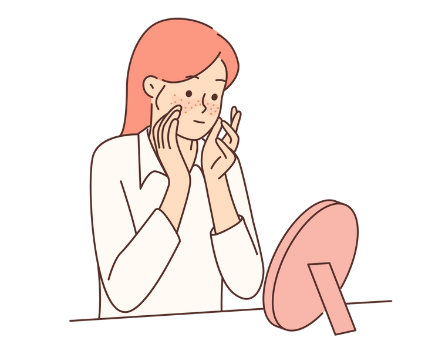 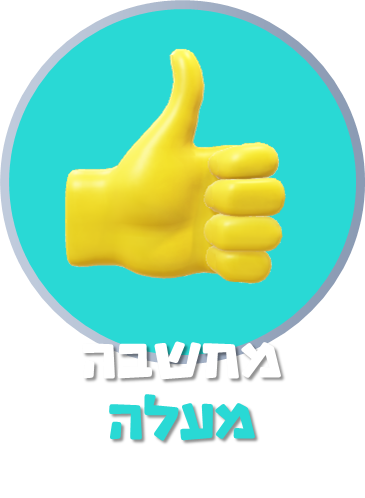 מחשבה מחזקת
[Speaker Notes: למורה: הקריני ושאלי את התלמידות:
איזה רגש מייצרת אצלכן המחשבה הזו?

"זה מה שחשוב"- דוגמה למחשבה מחזקת מייצרת רגש חיובי ויכולת התמודדות עם הסיטואציה.]
כוחה של מחשבה
יש משמעות למילים שאנו אומרות לעצמנו, ויש גם משמעות למה שאחרים אומרים עלינו/לנו.
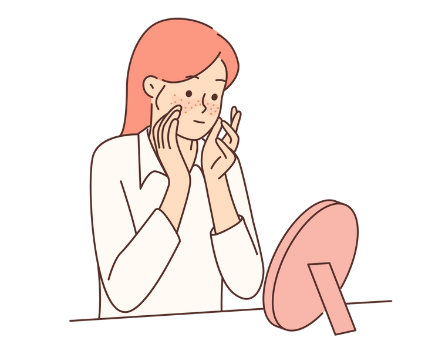 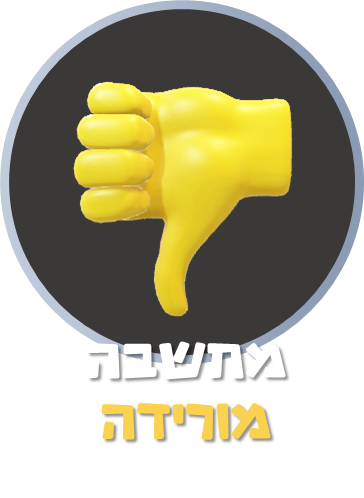 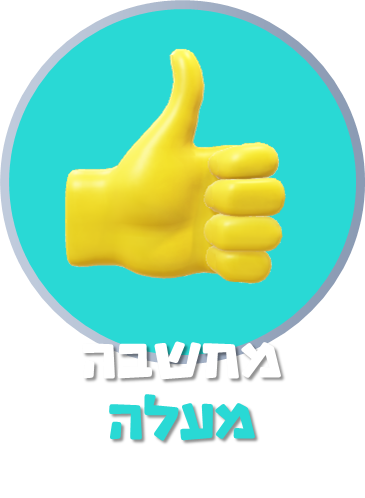 מחשבה מחלישה
מחשבה מחזקת
[Speaker Notes: למורה: 
שאלי את התלמידות, שאלות לדיון:- מה לדעתכן על הילדה לעשות למחרת? האם לבוא עם הבגד החדש או להחליף אותו?]
כוחה של מחשבה
כשאני מרגישה ביום מסוים שאני נראית לא טוב, קיים סיכוי גבוה שלא אפגש עם חברות
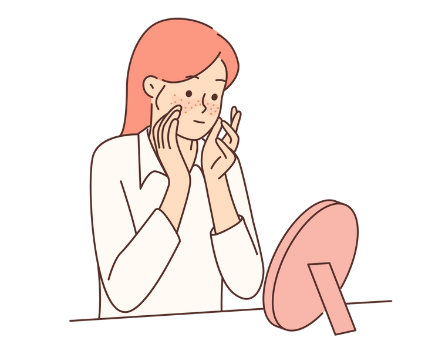 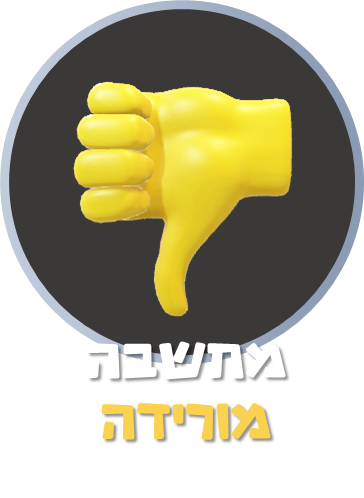 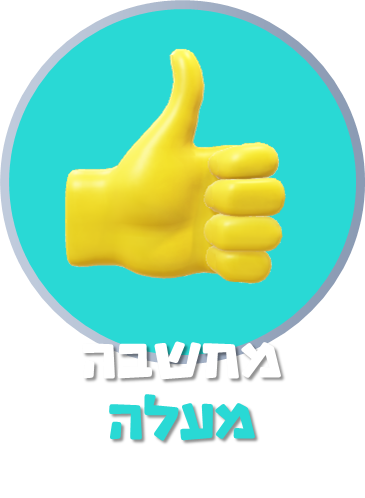 מחשבה מחלישה
מחשבה מחזקת
[Speaker Notes: למורה: 
הקריאי את המשפט או תני לאחת התלמידות לקרוא ובקשי שיעלו דוגמאות למחשבה מחזקת ומחשבה מחלישה. 
האם יש לכן דוגמאות נוספות למחשבות מחזקות או מחלישות בנושא זה?
ניתן לתת לדוגמא את המצבים הבאים ולבקש שיתנו מחשבה מחלישה ומחשבה מחזקת לכל אירוע. 
התעוררתי הבוקר עם חצ'קון על הלחי.... הבגד שתכננתי ללבוש היום לא יצא מהכביסה...]
כוחה של מחשבה
כשאני אומרת "לא" 
לחברה שלי, 
קיים סיכוי גבוה שהיא 
תיטוש אותי
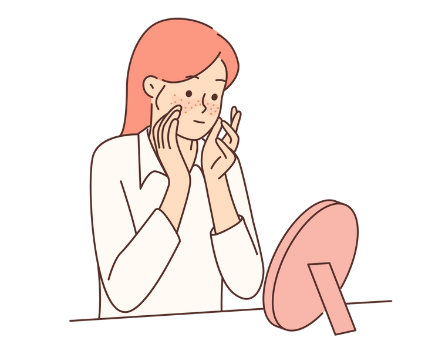 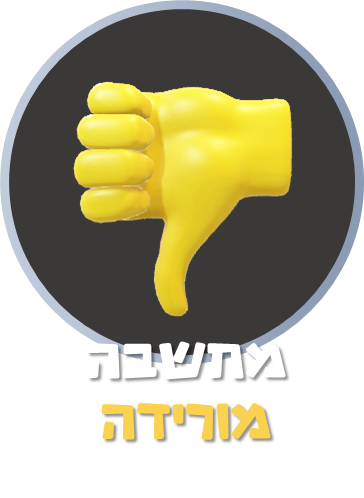 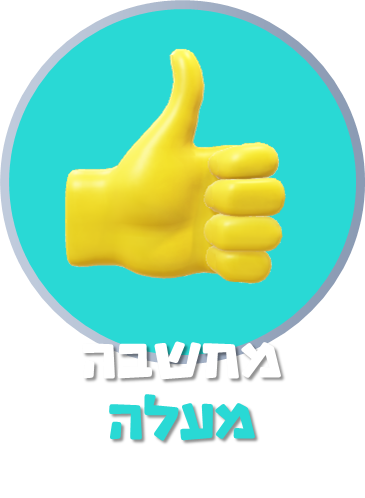 מחשבה מחלישה
מחשבה מחזקת
[Speaker Notes: למורה: 
הקריאי את המשפט או תני לאחת התלמידות לקרוא ובקשי שיעלו דוגמאות למחשבה מחזקת ומחשבה מחלישה. 
האם יש לכן דוגמאות נוספות למחשבות מחזקות או מחלישות בנושא זה?
לדוגמה: אני חוששת להביע את דעתי ליד חברה מסוימת]
כוחה של מחשבה
יש לי מחר יום הולדת 
ואני מקווה 
שמישהו יזכור
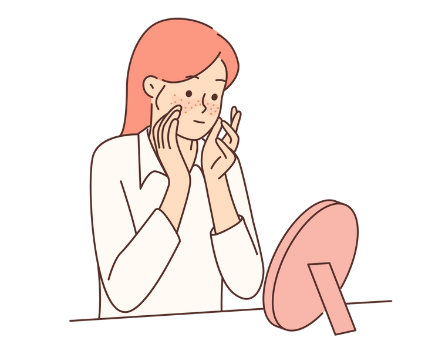 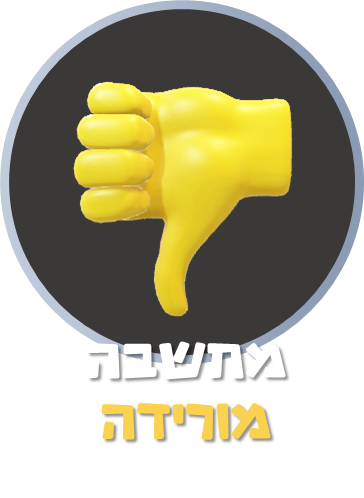 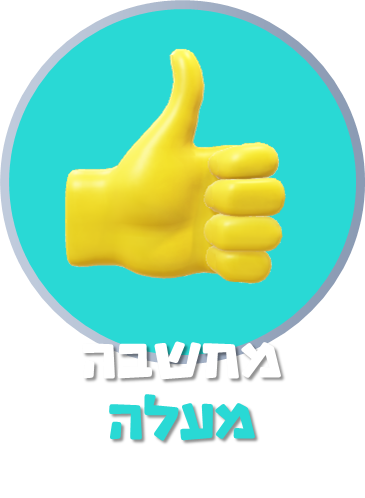 מחשבה מחלישה
מחשבה מחזקת
[Speaker Notes: למורה: 
הקריאי את המשפט או תני לאחת התלמידות לקרוא ובקשי שיעלו דוגמאות למחשבה מחזקת ומחשבה מחלישה. 
האם יש לכן דוגמאות נוספות למחשבות מחזקות או מחלישות בנושא זה?
לדוגמה: כשאמא מחמיאה לאחותי אני מרגישה כאילו היא לא שמה לב אליי/ אצלנו במשפחה לרוב יש מי שדואג לשמח בימי הולדת ושמחות]
כוחה של מחשבה
יש לי מחר מבחן במתמטיקה ואני חוששת
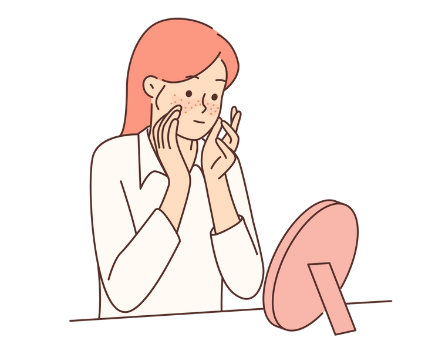 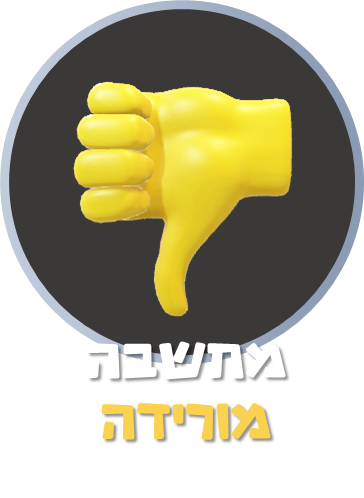 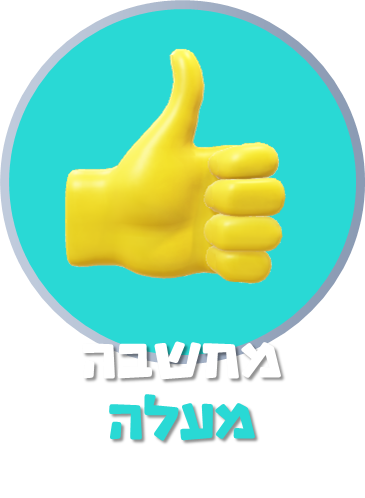 מחשבה מחלישה
מחשבה מחזקת
[Speaker Notes: למורה: 
הקריאי את המשפט או תני לאחת התלמידות לקרוא ובקשי שיעלו דוגמאות למחשבה מחזקת ומחשבה מחלישה. 
האם יש לכן דוגמאות נוספות למחשבות מחזקות או מחלישות בנושא זה?
לדוגמה: כל מה שאני עושה כדי להצליח לא מצליח לי/ אני יודעת שעשיתי את כל המאמצים לקראת המבחן]
כוחה של מחשבה
היום ההורים שלי כעסו עליי
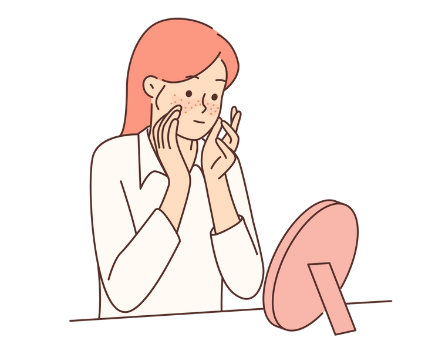 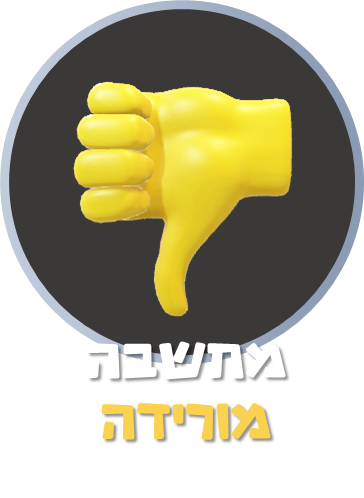 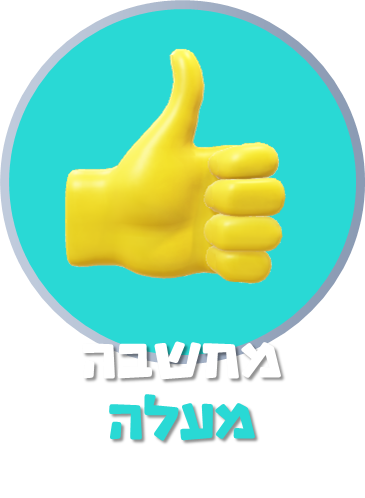 מחשבה מחלישה
מחשבה מחזקת
[Speaker Notes: הנחיות למורה: 
הקריאי את המשפט או תני לאחת התלמידות לקרוא ובקשי שיעלו דוגמאות למחשבה מחזקת ומחשבה מחלישה. 
האם יש לכן דוגמאות נוספות למחשבות מחזקות או מחלישות בנושא זה?
לדוגמה: ההורים שלי לא אוהבים אותי/ הם צודקים, לא הייתי בסדר]
כוחה של מחשבה
כולנו מתמודדות עם מצבי חיים שונים בחברה, במשפחה, בלימודים ובחיים האישיים. מצבים אלו מלווים במחשבות מחזקות או מחשבות מחלישות. המודעות והדיבור הפנימי בינינו לבין עצמנו יכולים לסייע לנו במצבים בהם אנו תקועות מחשבתית.
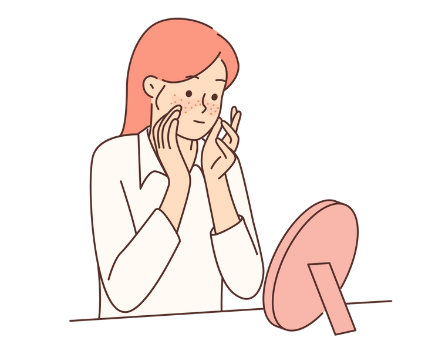 [Speaker Notes: נא הקריני והקריאי ברצף.]
כוחה של מחשבה
אימון על שימוש מוגבר במחשבות מחזקות 
יסייע לנו להתמודד טוב יותר ולהעריך את עצמנו יותר.
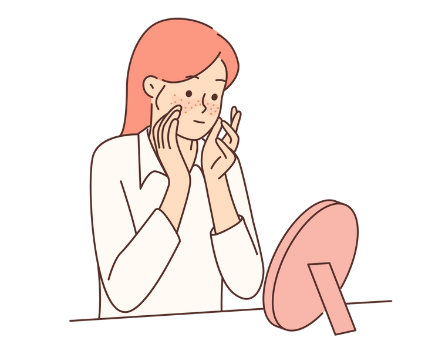 [Speaker Notes: נא הקריני והקריאי ברצף.]
כוחה של מחשבה
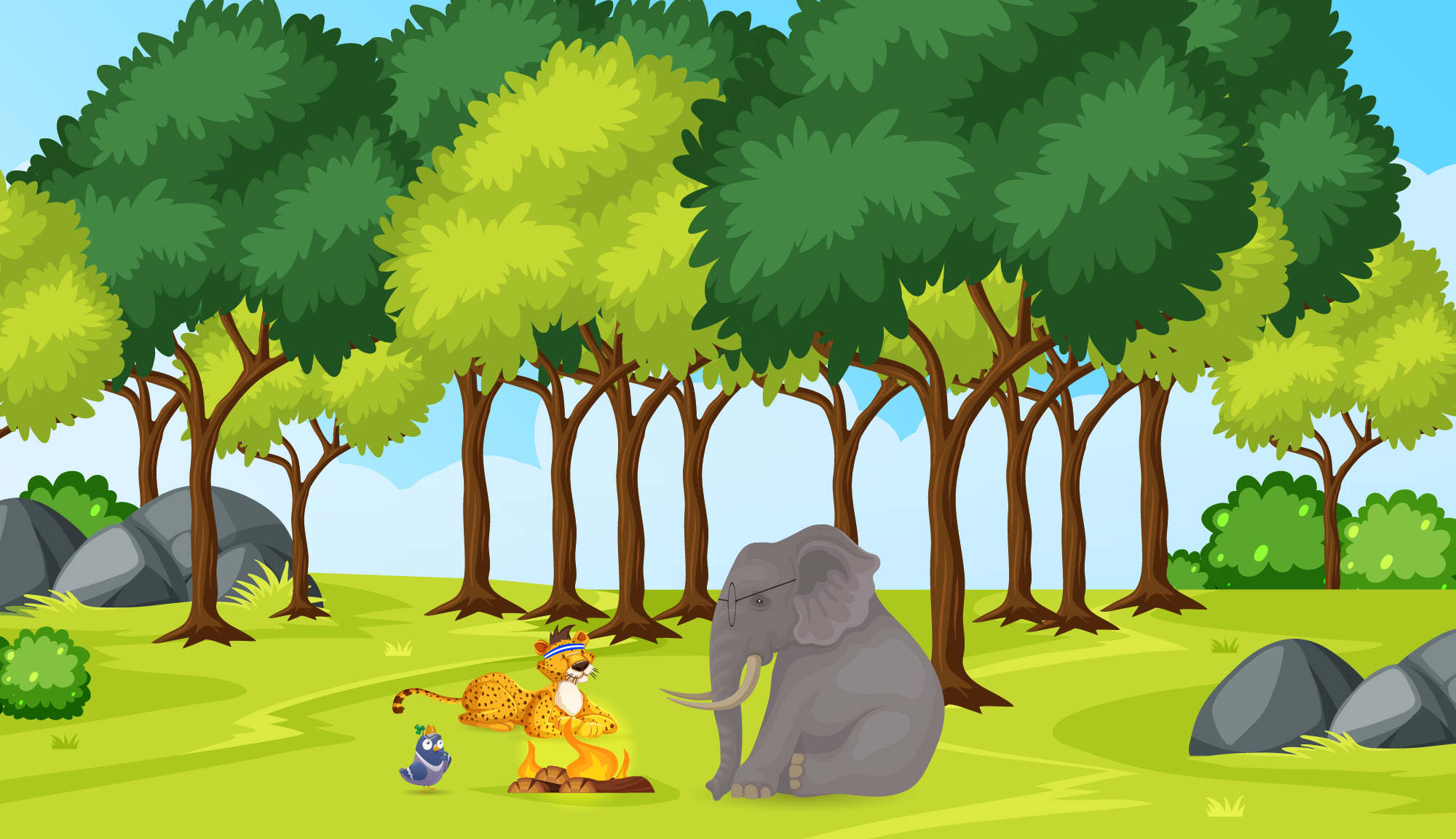 אני אמנם קטן בגודל אבל מבפנים אני ענק!
[Speaker Notes: נא הקריני והקריאי את דבריו של צופי.]
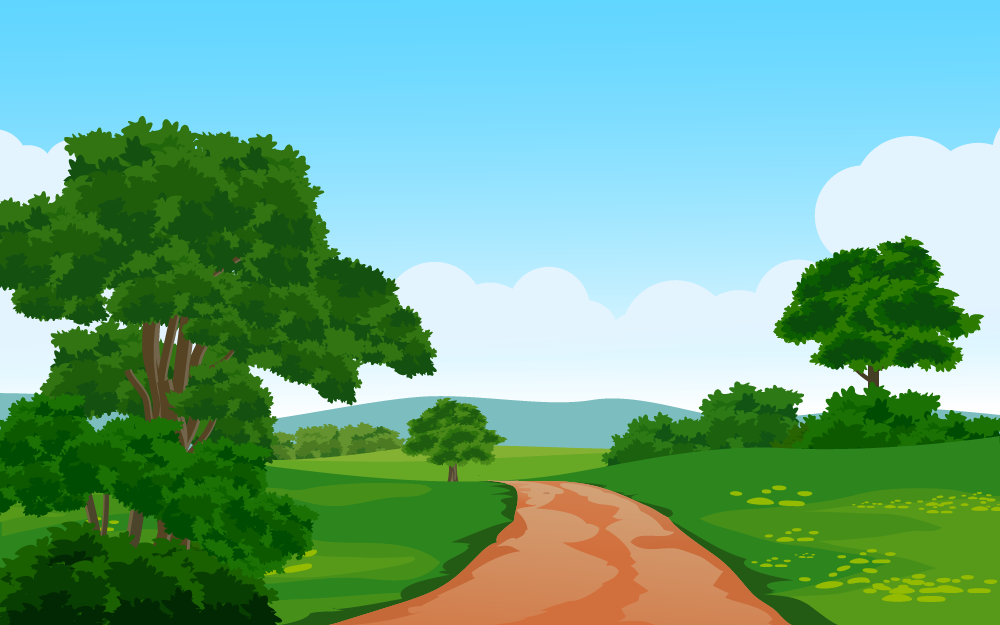 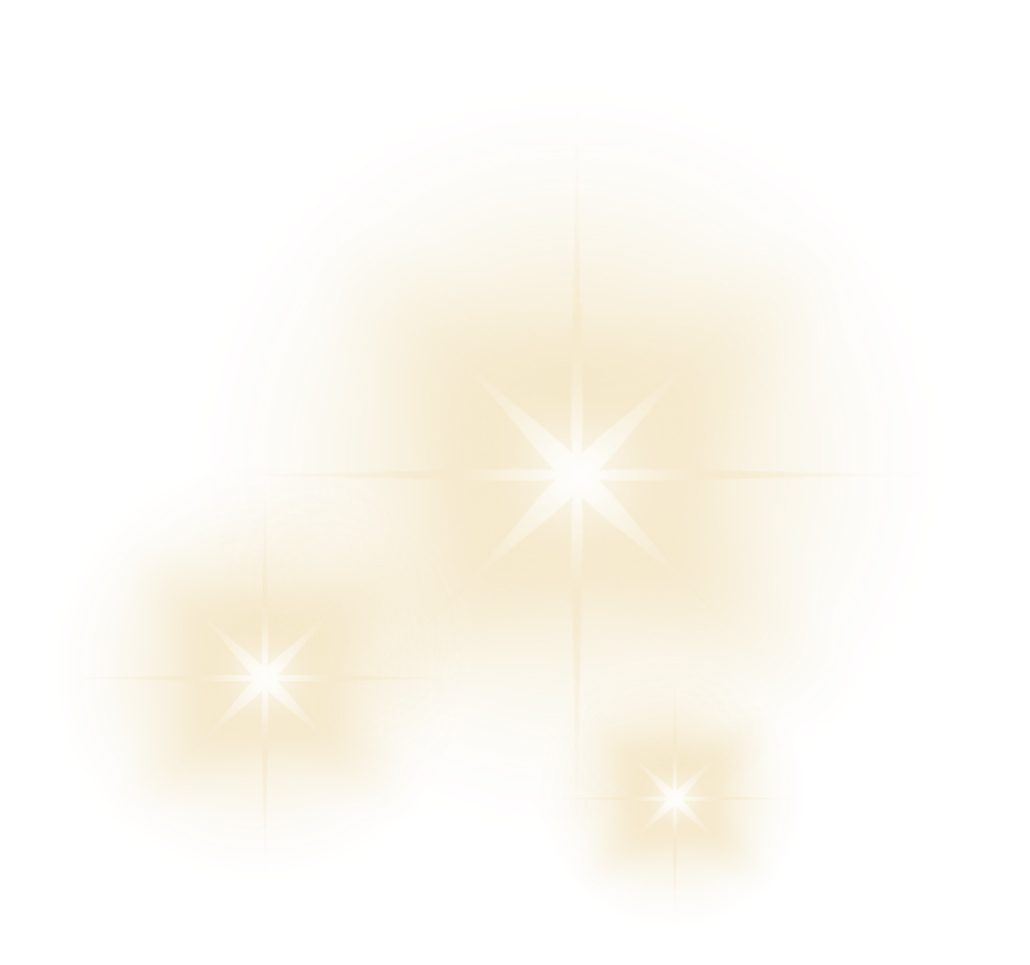 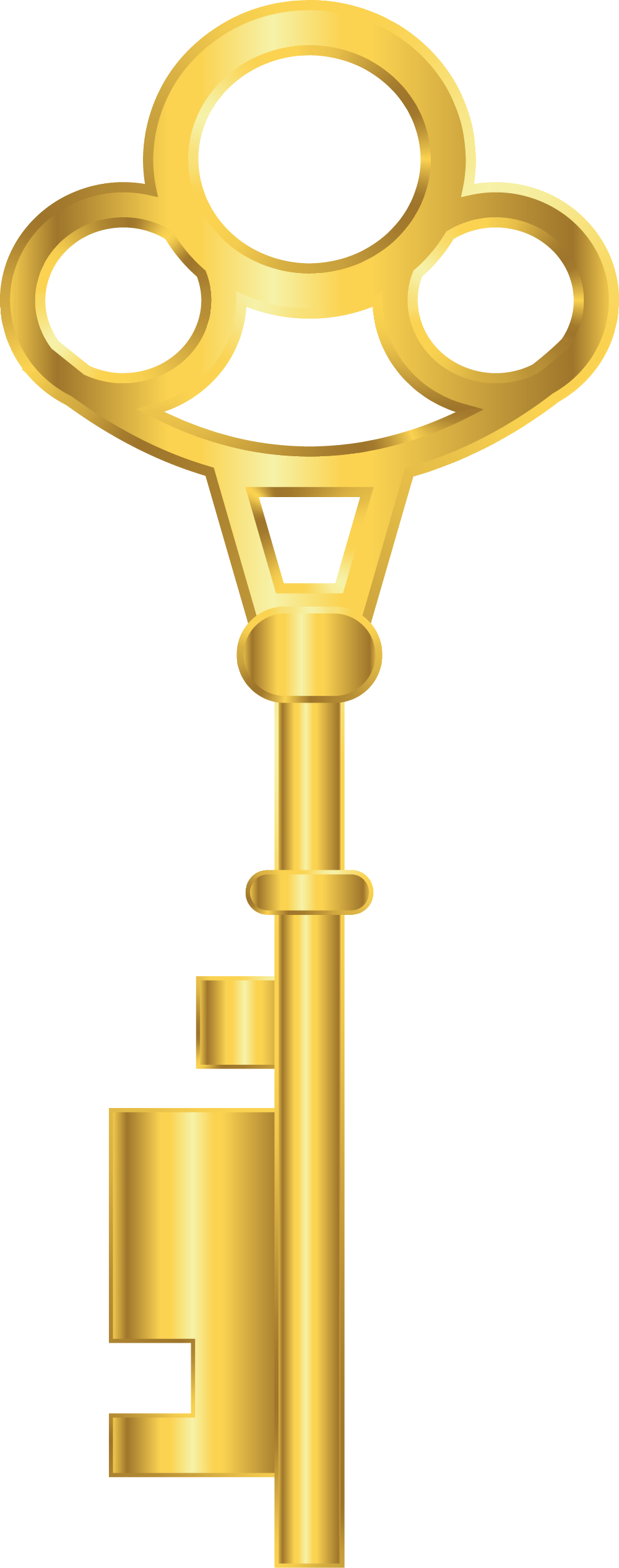 קבלתן מפתח לשער!
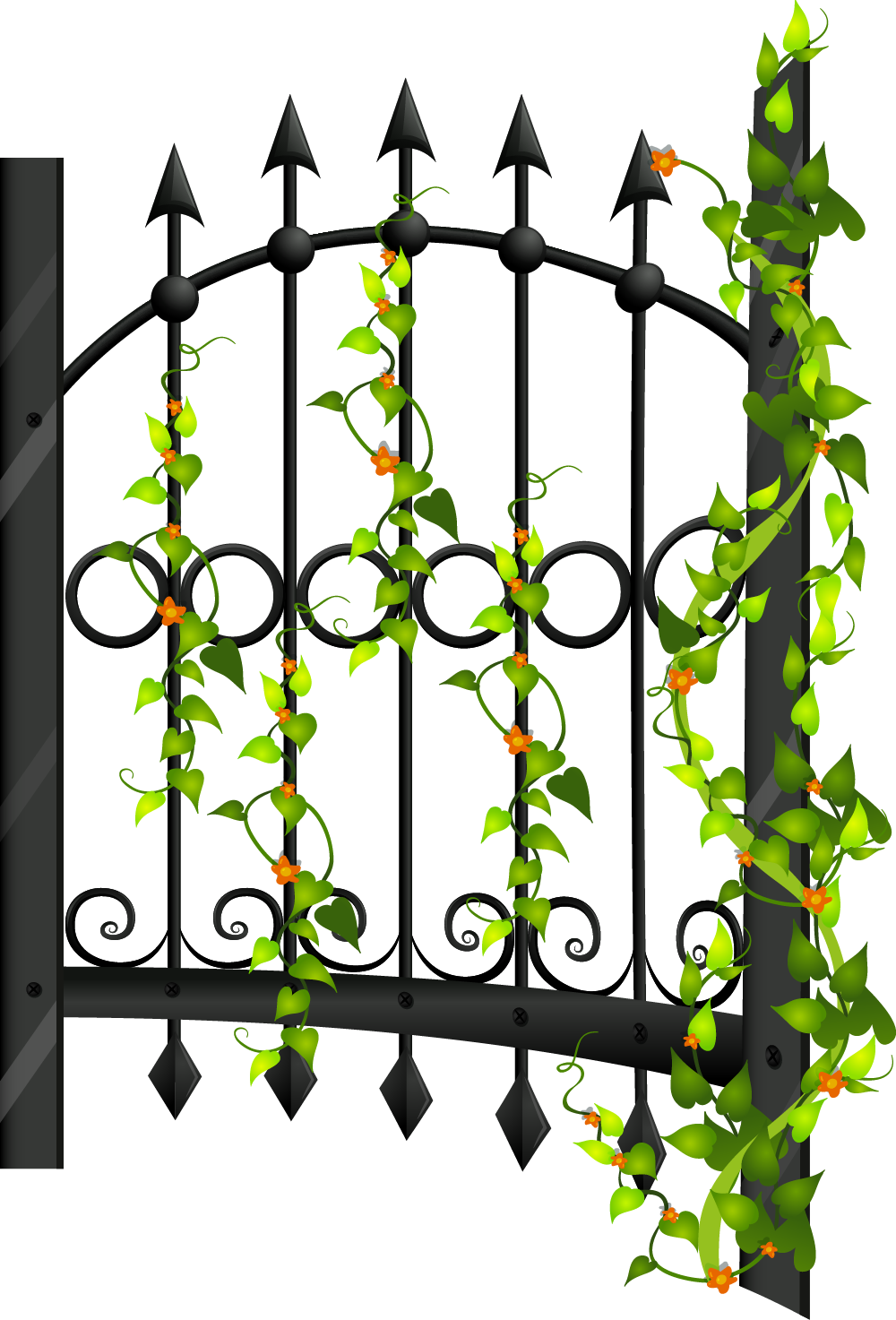 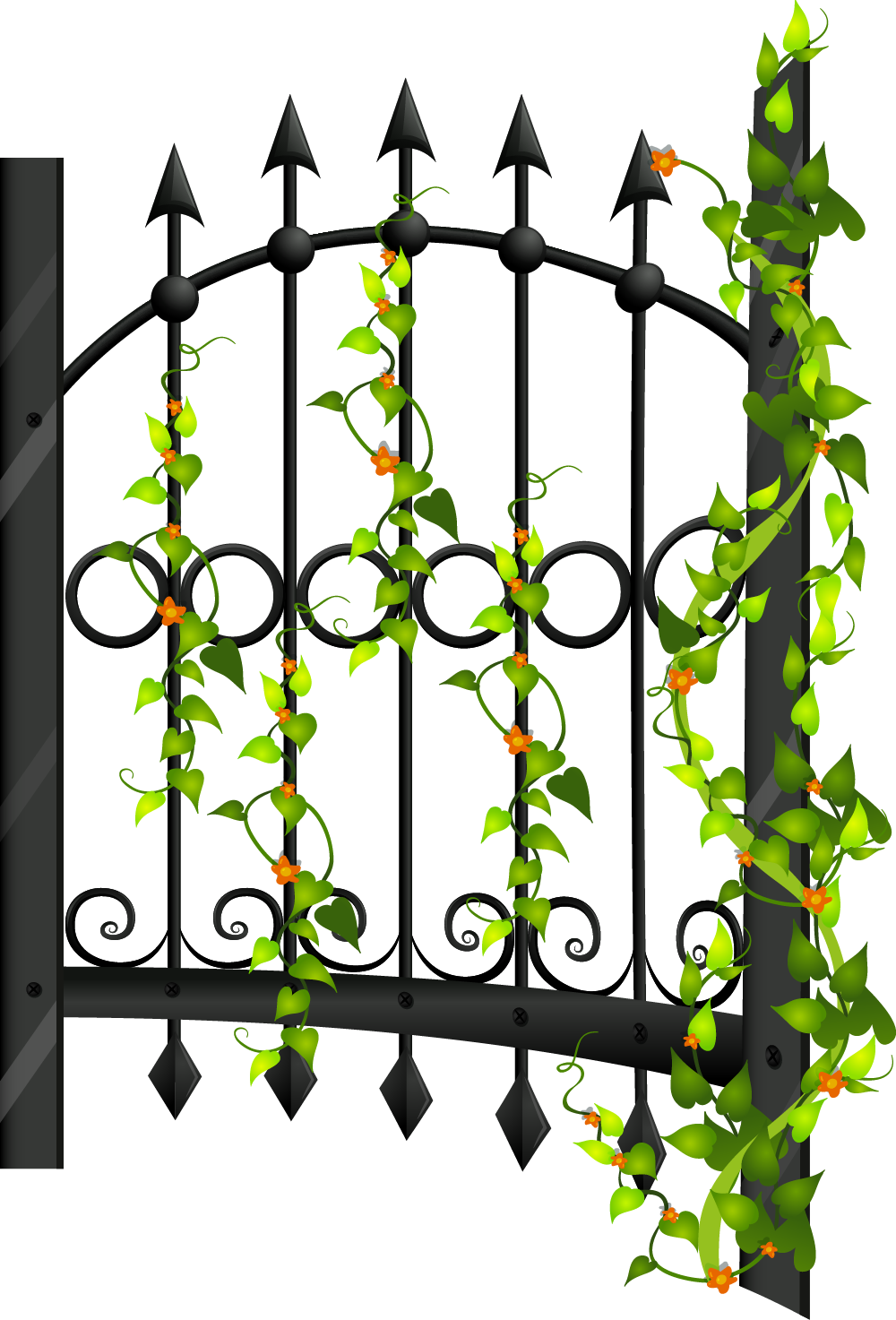 [Speaker Notes: למורה: 
ברכות, הצלחנו לעבור את המסע 
ולקבל את המפתח לתחנה הרביעית והאחרונה שלנו.]
הישענות על תפיסות/ מחשבות מחלישות לגבי עצמנו מגבילות אותנו בהתנסויות שונות בחיים.
ישנן שתי סוגי מחשבות: מחשבות מחזקות ומחשבות מחלישות.
בעזרת מודעות ודיבור פנימי אנו יכולות להרחיב את נקודת המבט שלנו על עצמנו.
מסכמות שיעור
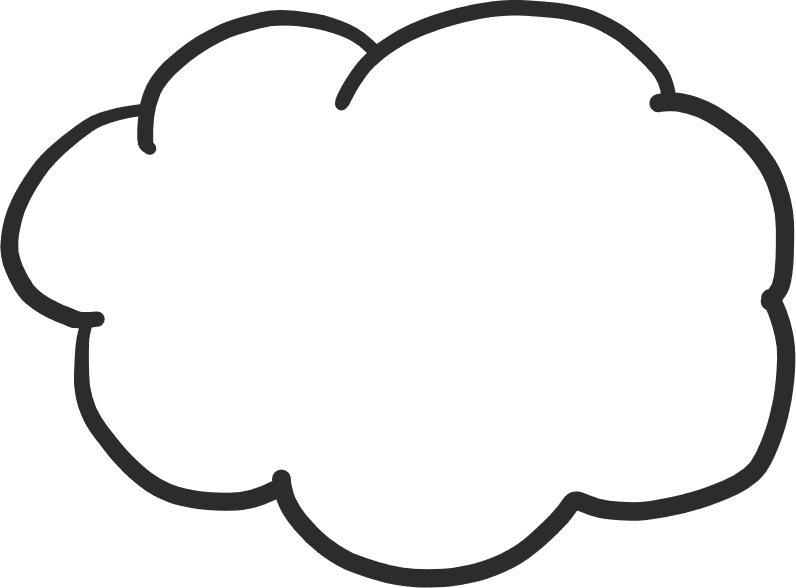 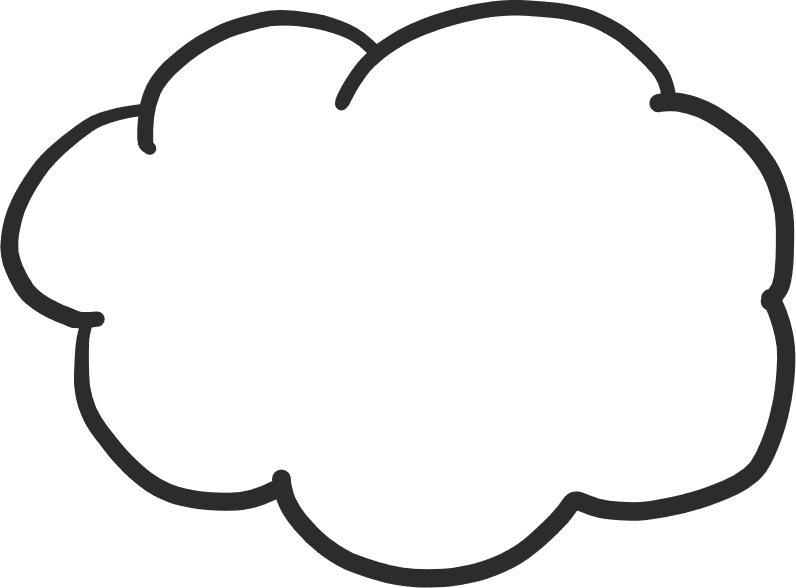 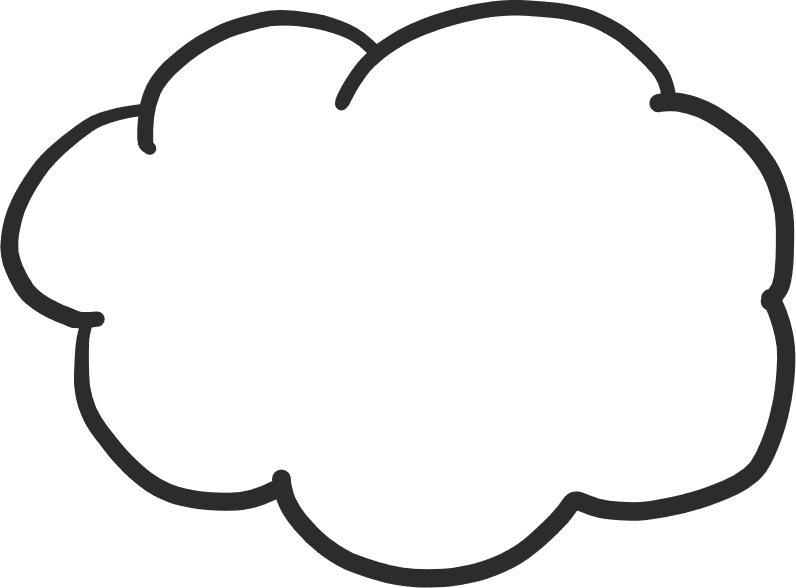 מחשבות שהתעוררו בי במהלך השיעור או בעקבותיו
משהו שריגש אותי
משהו שהפתיע אותי
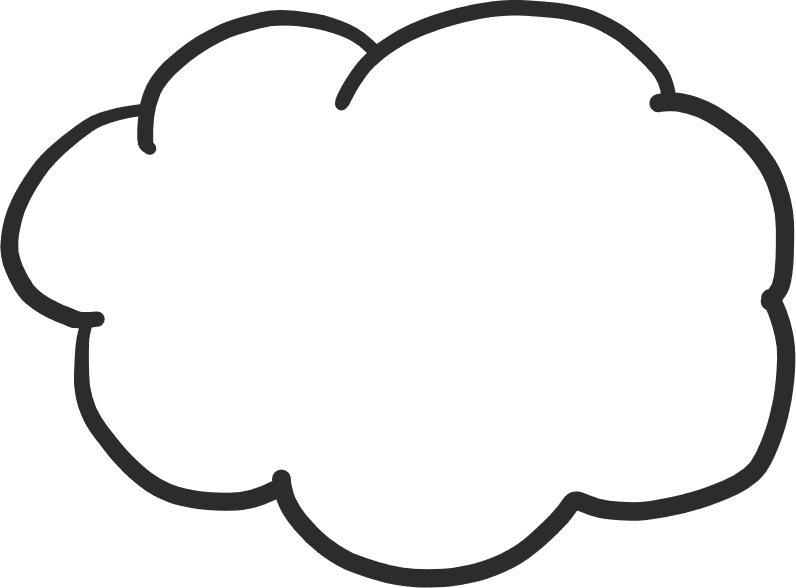 משהו חדש שלמדתי היום
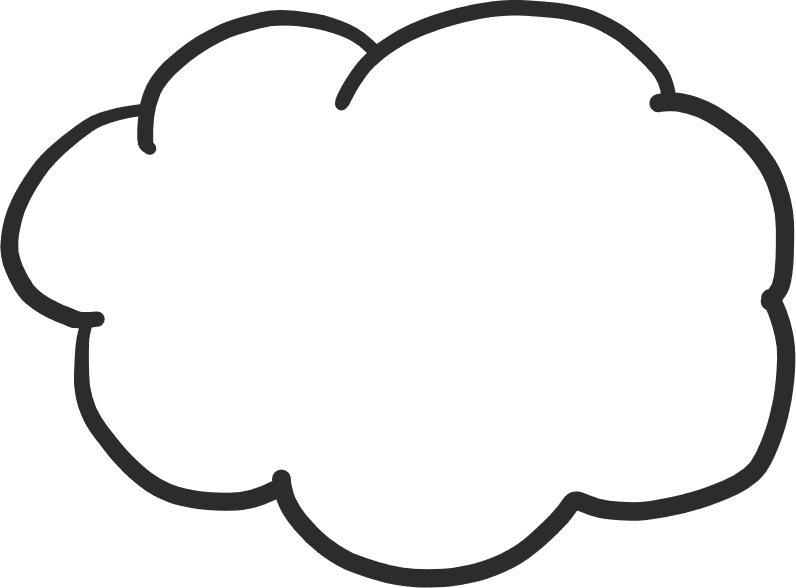 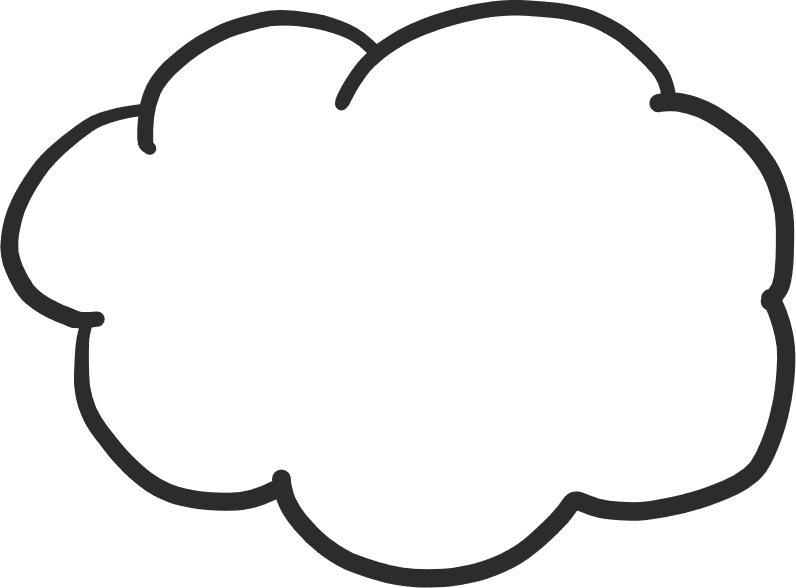 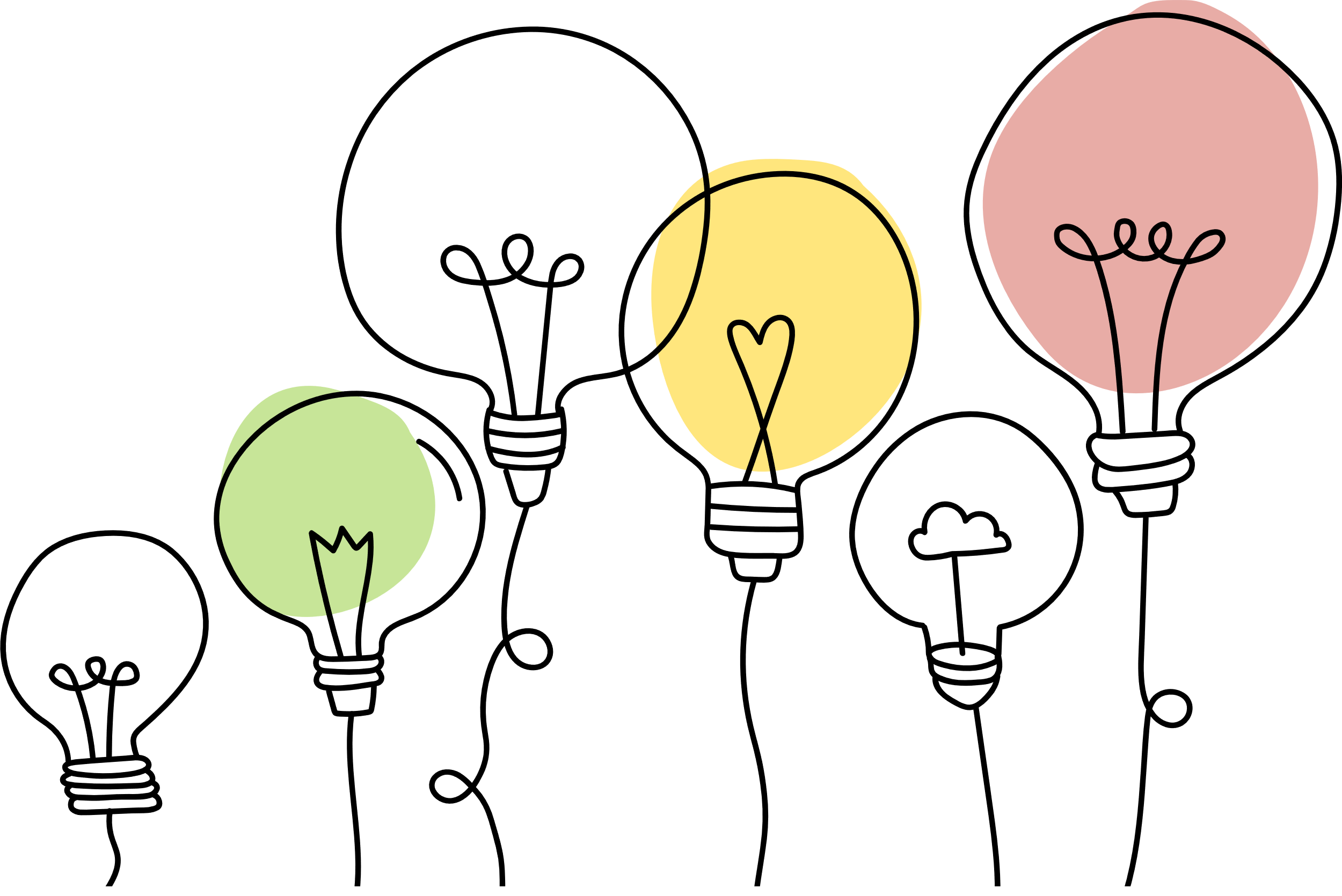 מתוך מה שלמדתי בשיעור, מה אני רוצה לקחת איתי הלאה?
משהו שלמדתי על עצמי היום
[Speaker Notes: מסכמות שיעור: 
המורה תבחר ענן אחד להתייחסות, ניתן לאפשר לכל תלמידה לבחור משפט שהיא רוצה להתייחס אליו בנוסף. 
נשמע כ- 5 תלמידות]
בכוונתי...
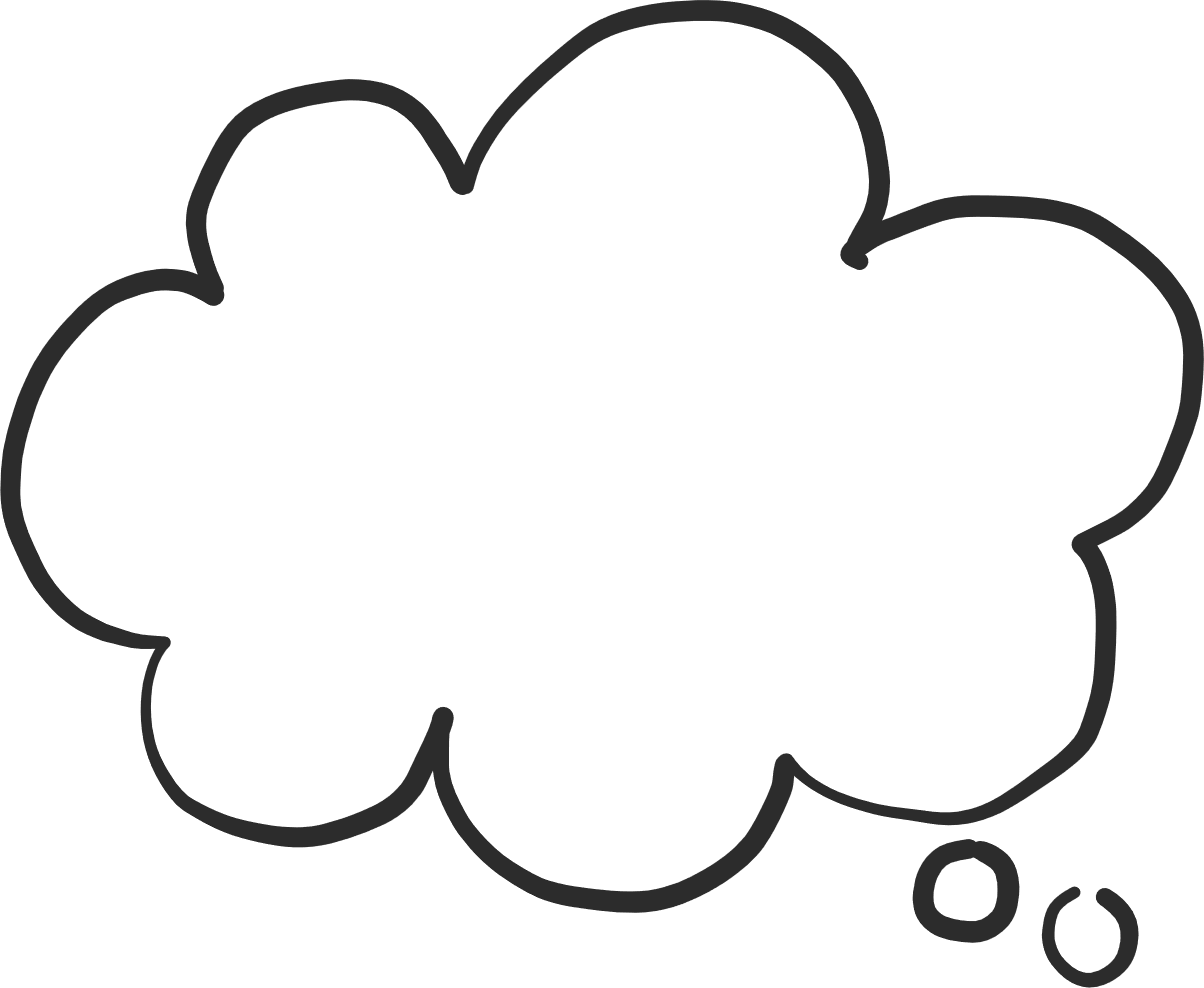 מה בכוונתי לעשות ממחר?
[Speaker Notes: יישום התנהגותי: 
התלמידה מציירת את הענן במחברת שלה ומתבקשת לחשוב על דבר אחד שאותו היא מתכוונת לעשות כבר ממחר בעקבות השיעור. 
ניתן לאפשר לחלק מהתלמידות לשתף בתובנות שלהן.
בנוסף, בשיעור הכוחות שבדרך הבא ניתן להתחיל בשיתוף של תלמידות נוספות שמעוניינות בכך.]